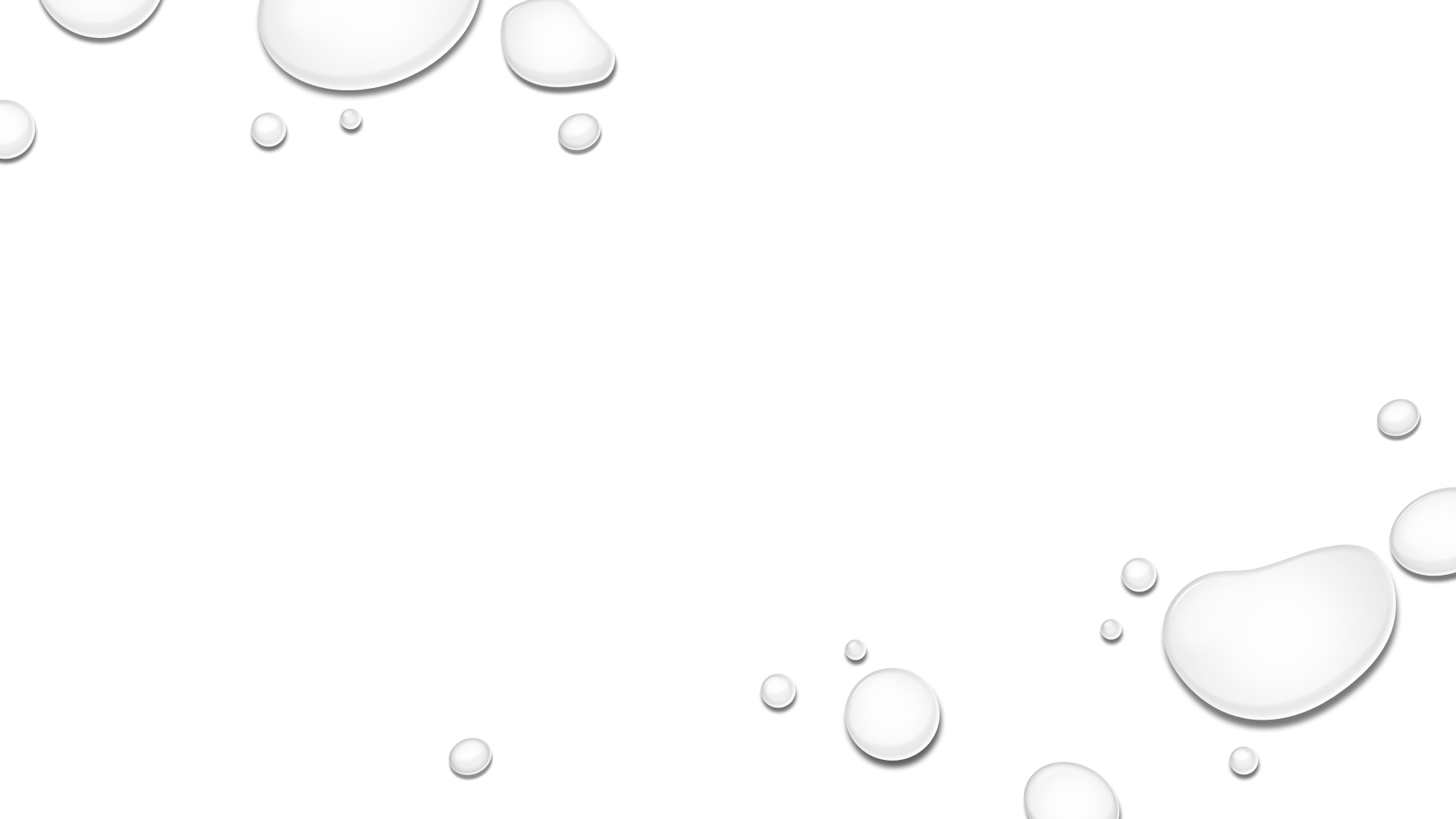 Jak Robić notatki?
Dlaczego warto notować?
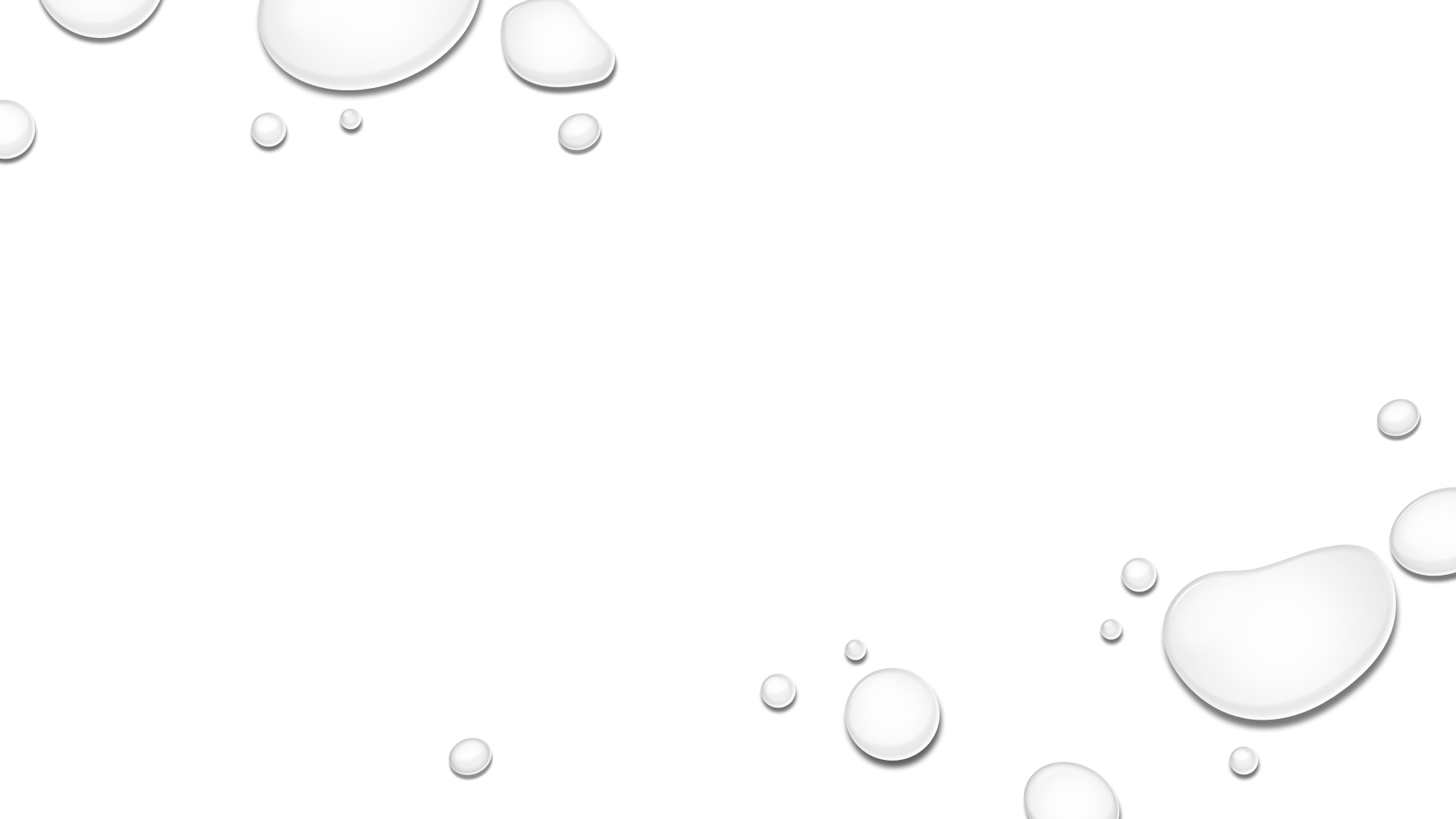 Dobra notatka – czyli jaka?
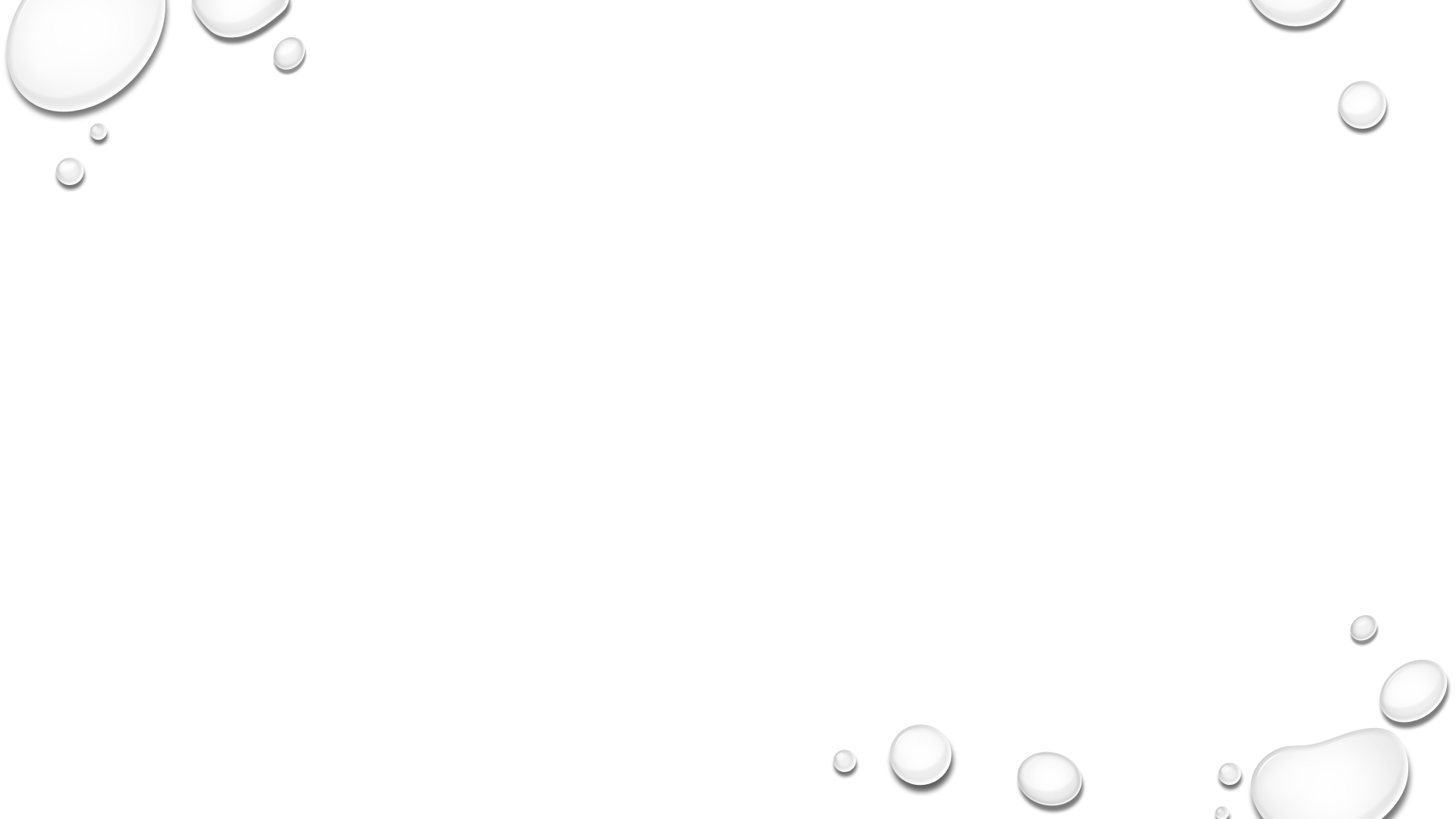 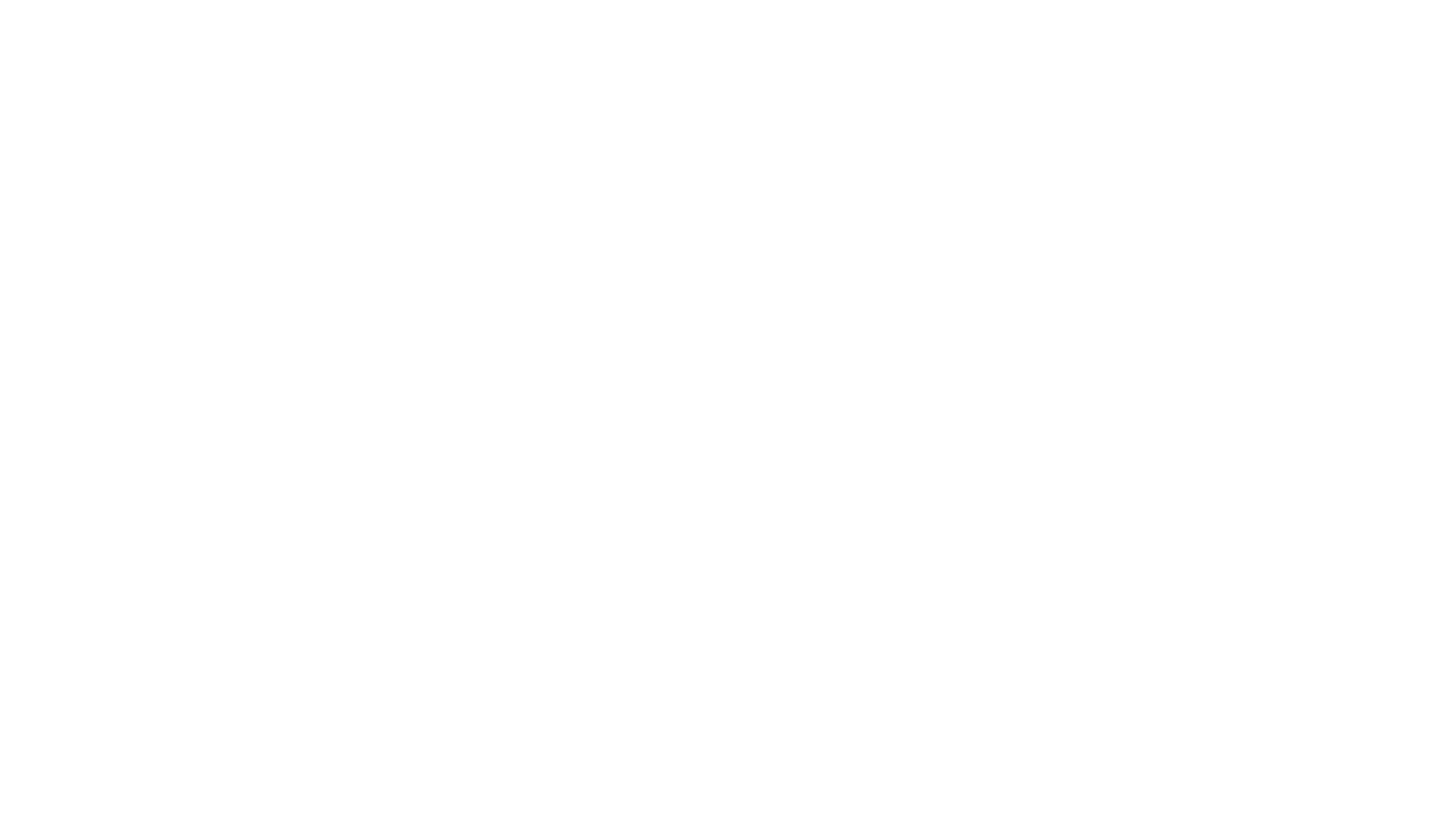 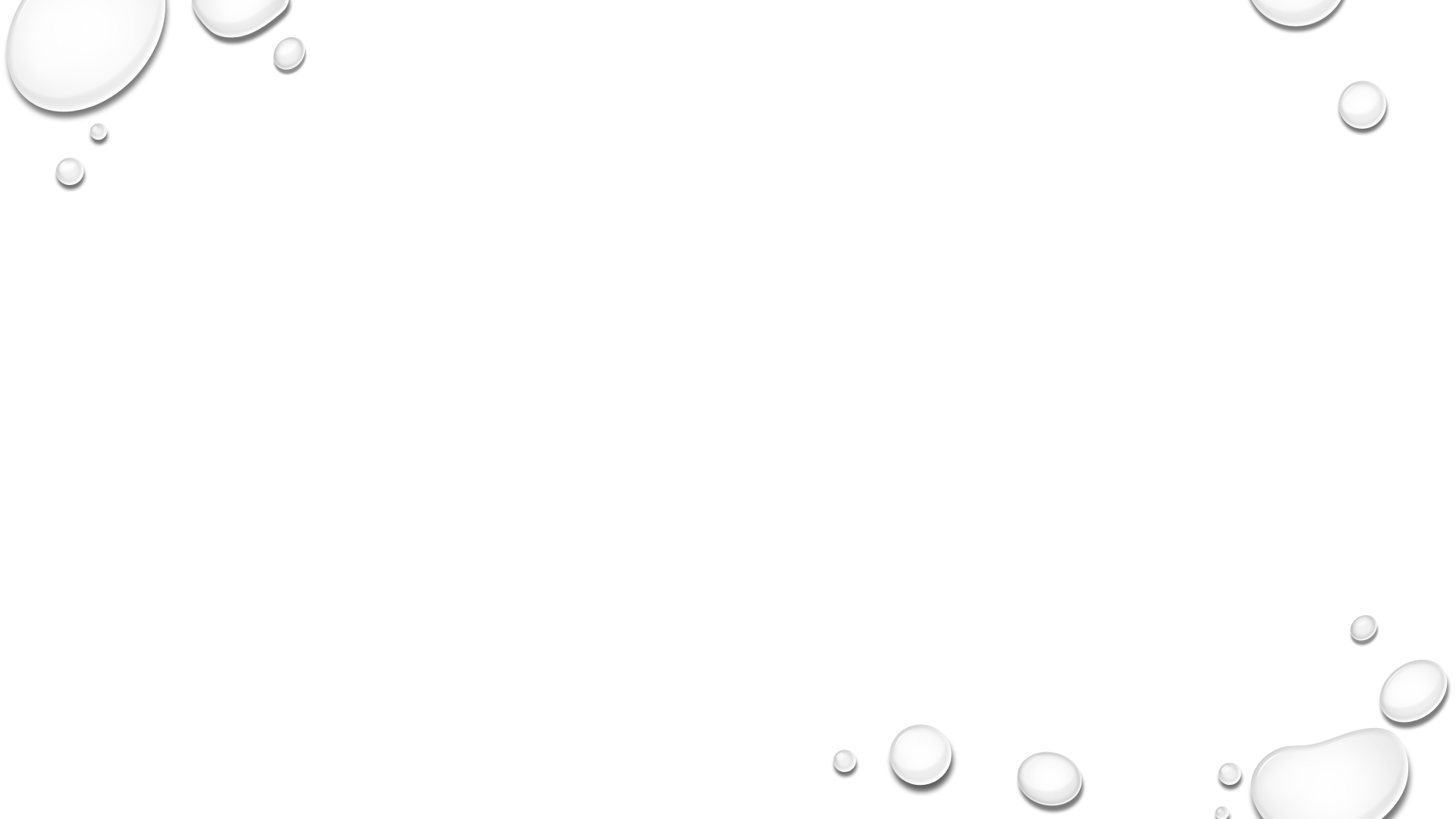 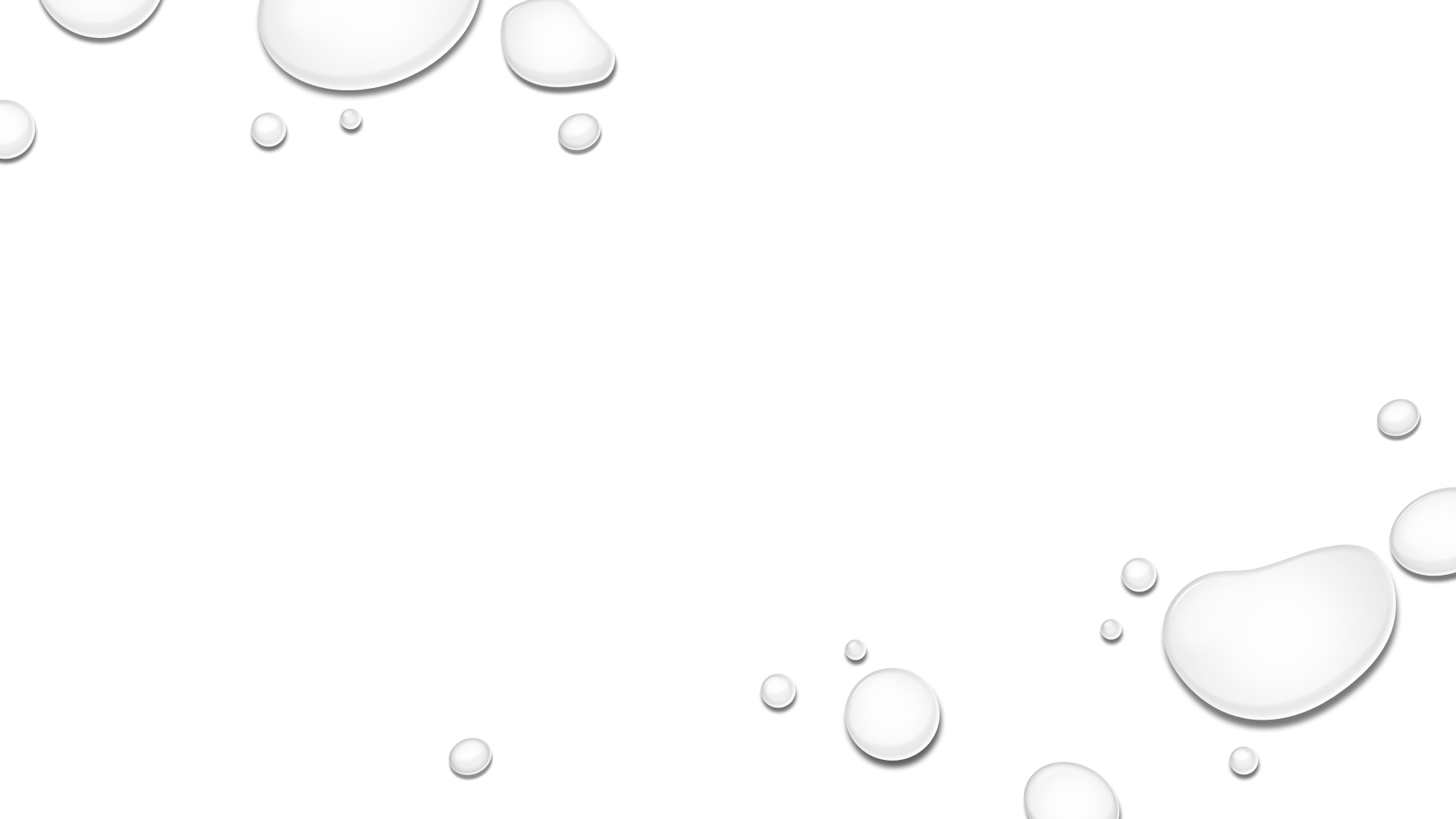 NAJBARDZIEJ EFEKTOWNA NOTATKA JEST BOGATA W GRAFIKI
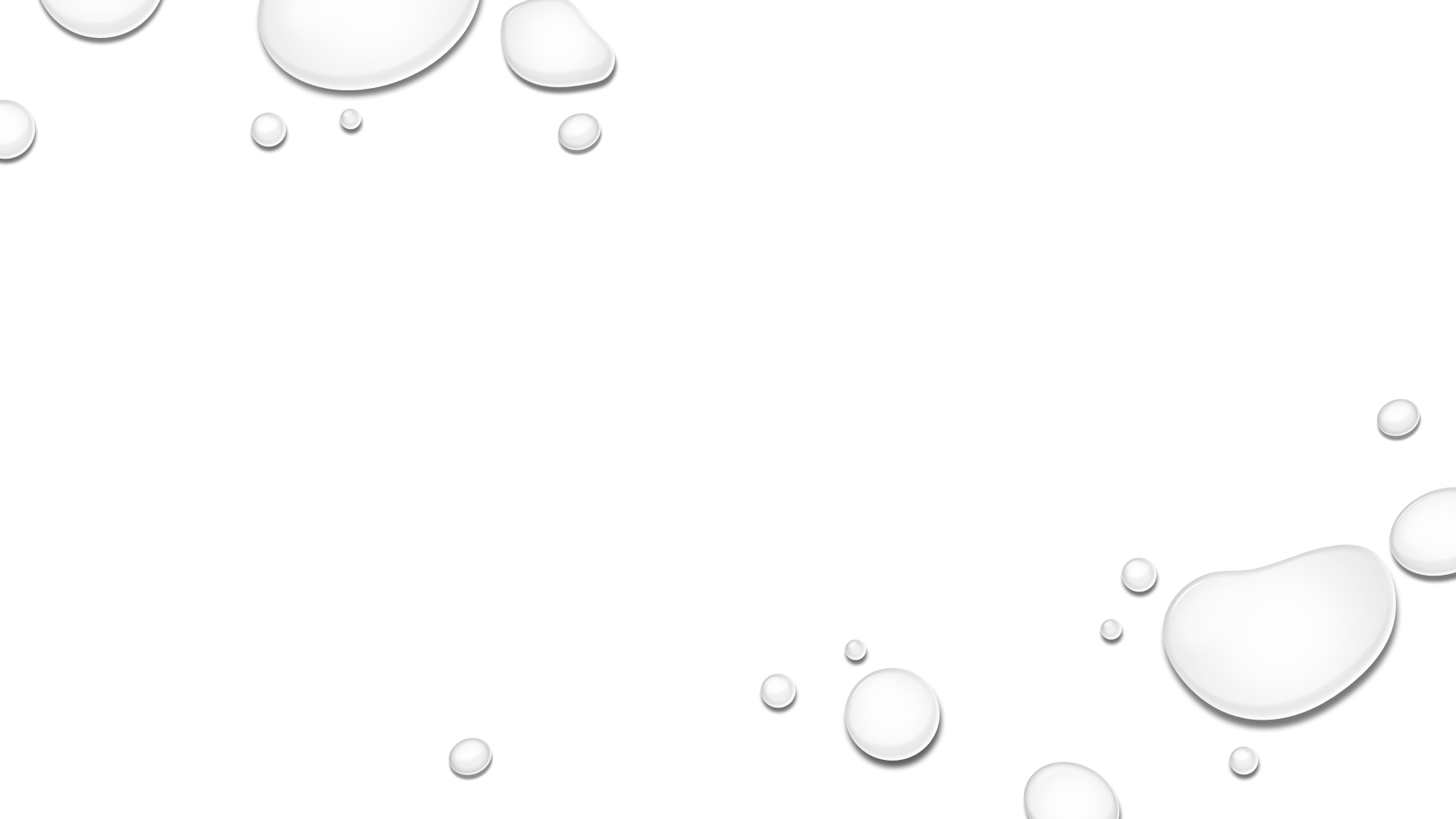 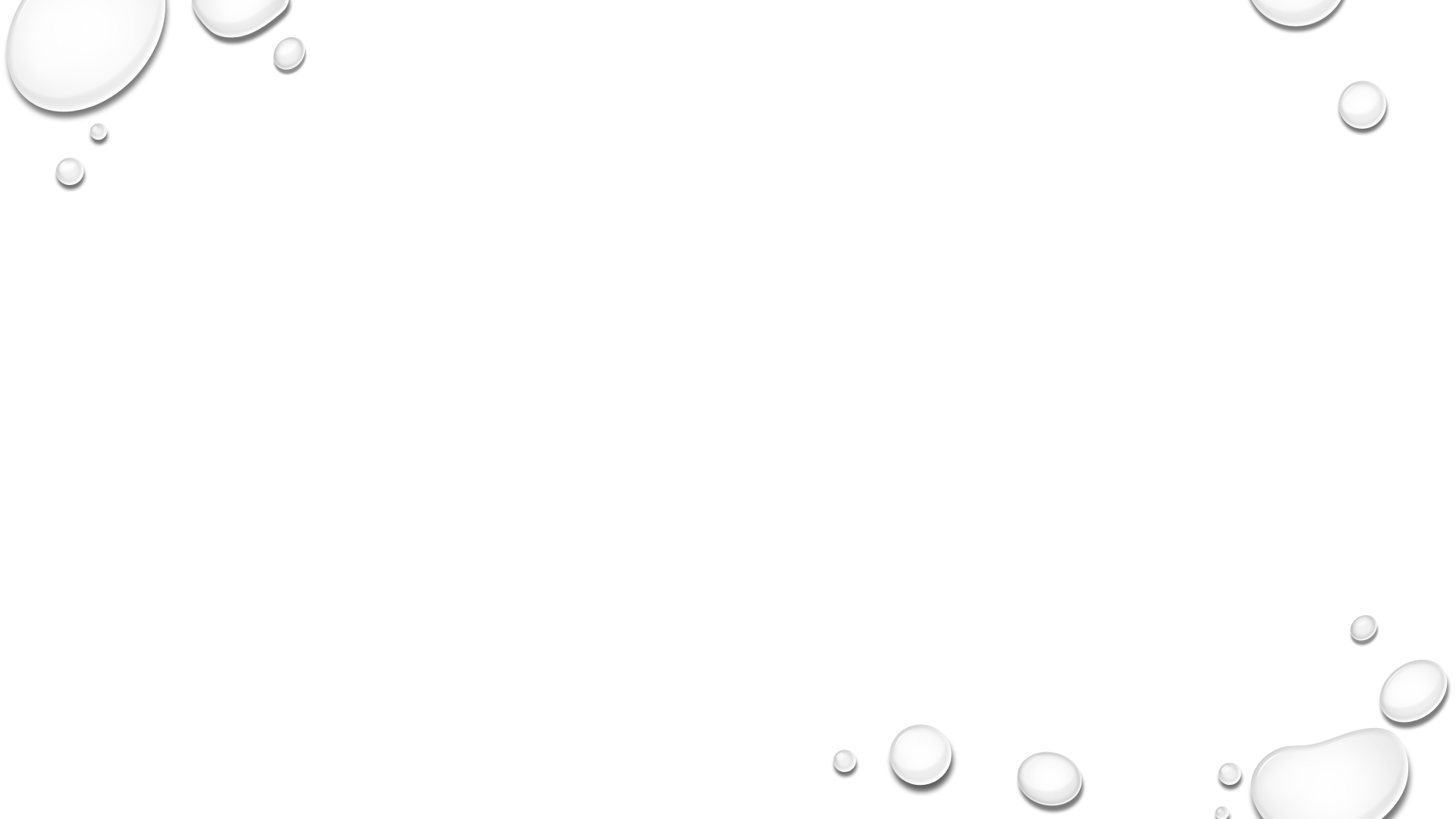 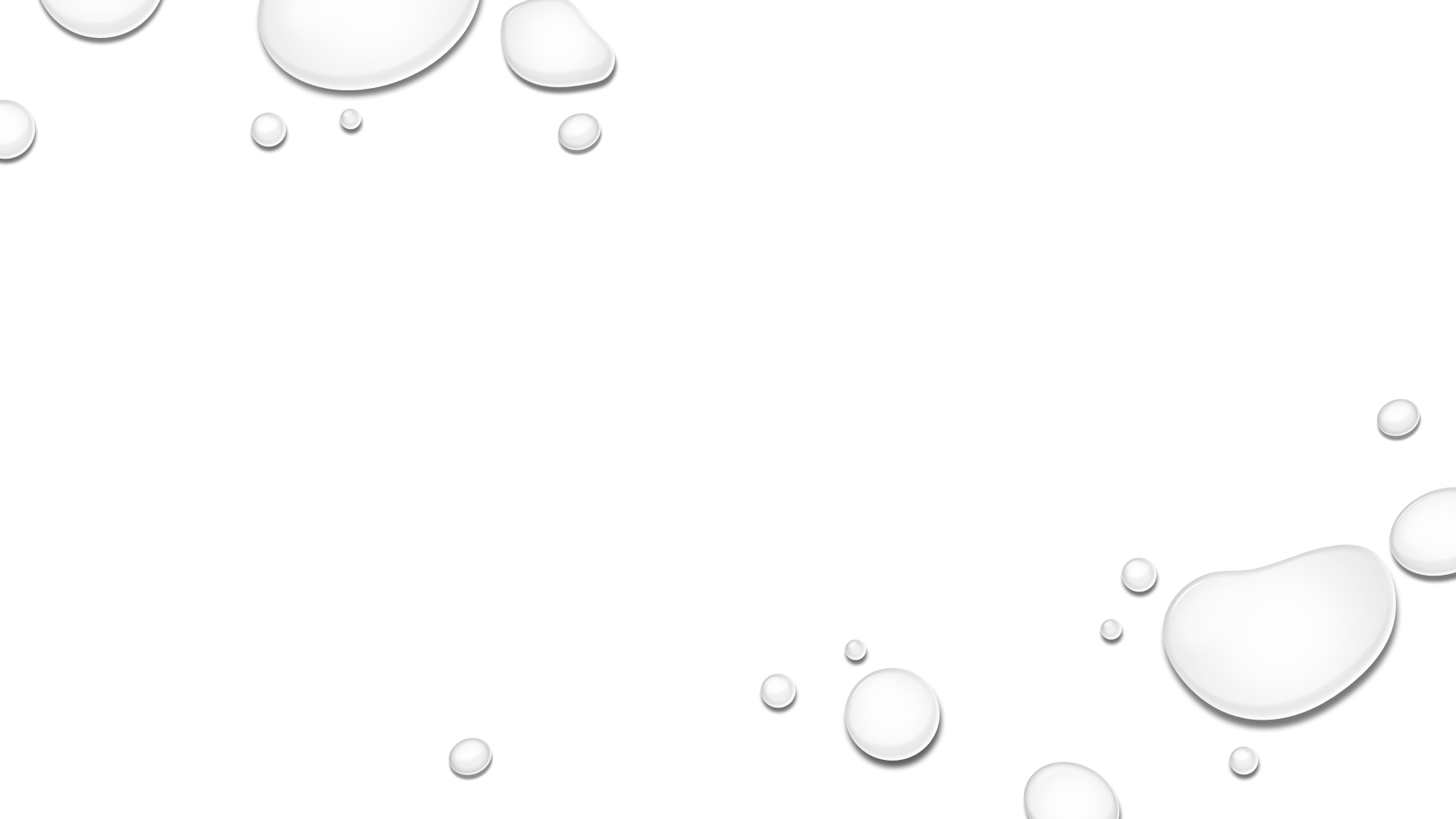 Dobrze			
+ rób notatki samodzielnie
+ Pisz własnymi słowami
+ Używaj kolorów
+ Podkreśl najważniejsze rzeczy
+ Utrzymuj kontakt wzrokowy z nauczycielem
+ Dodaj rysunki, formy graficzne, symbole
   Źle:
Zapisuj wszystko, co mówi nauczyciel
Przepisuj podręcznik słowo w słowo
Pisz szybko i niestarannie
Korzystaj z notatek najlepszych uczniów
Nie zostawiaj marginesów, zapisz całą kartkę
Dobre i złe praktyki
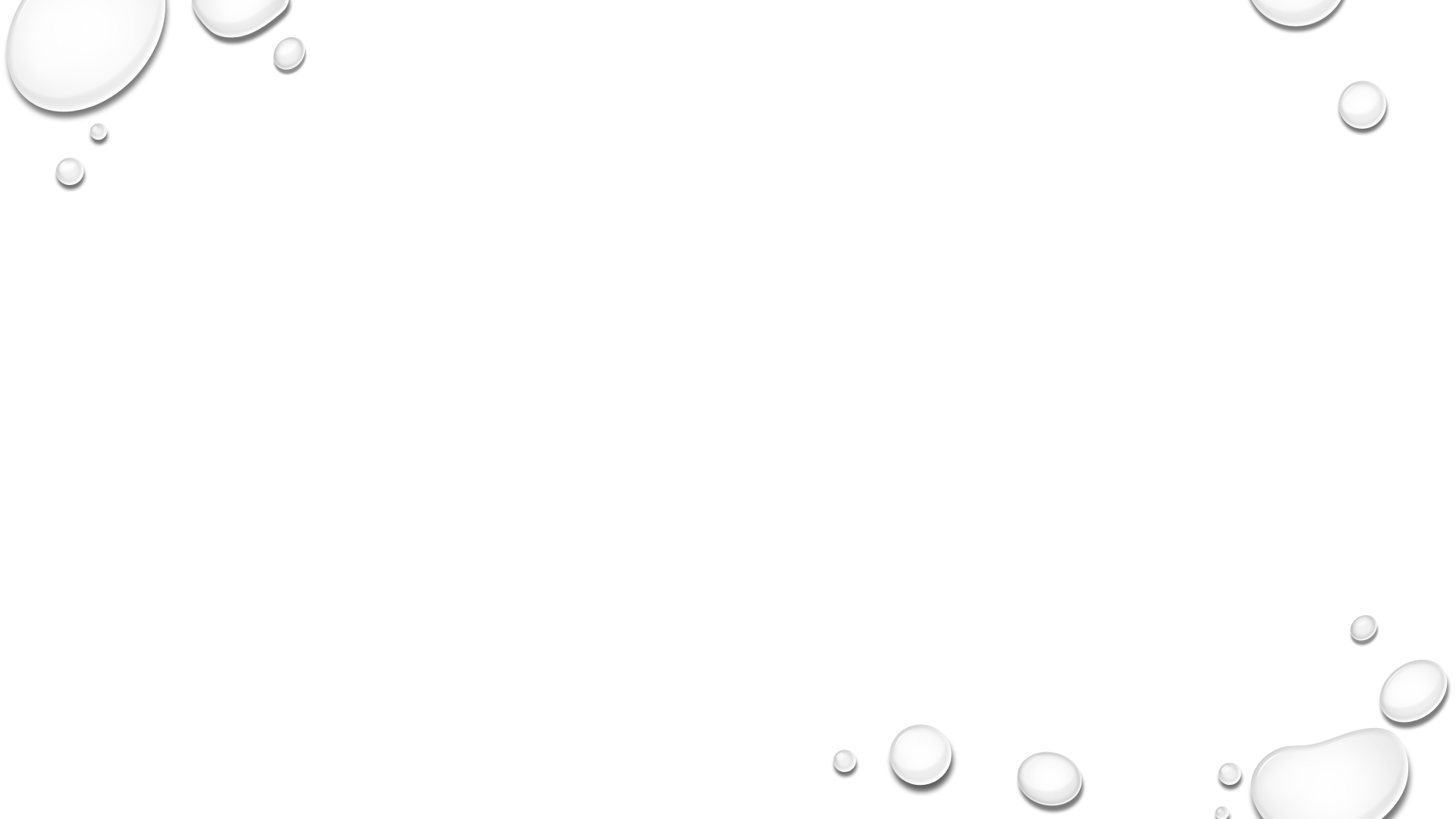 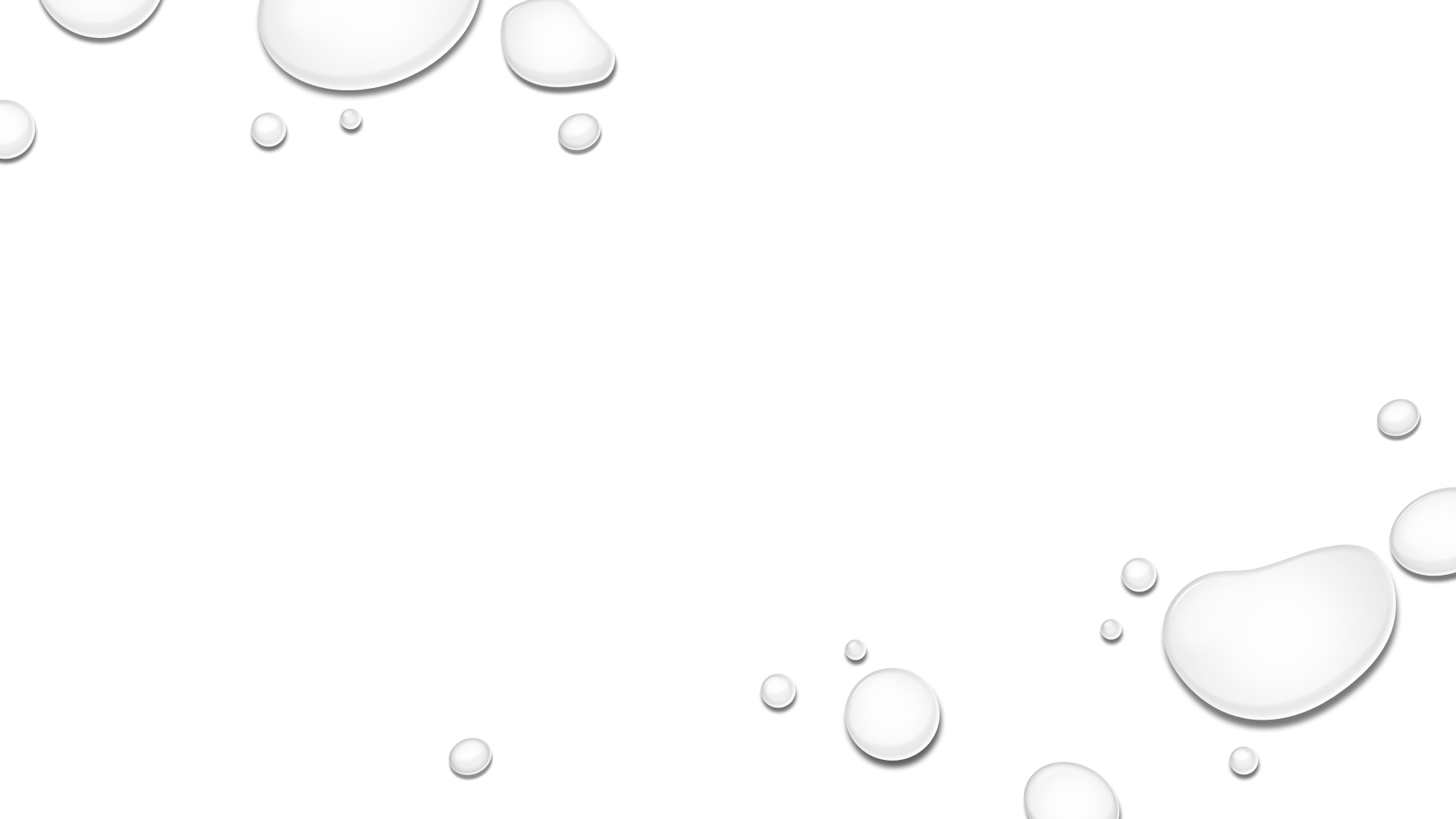 Praktyczne wskazówki
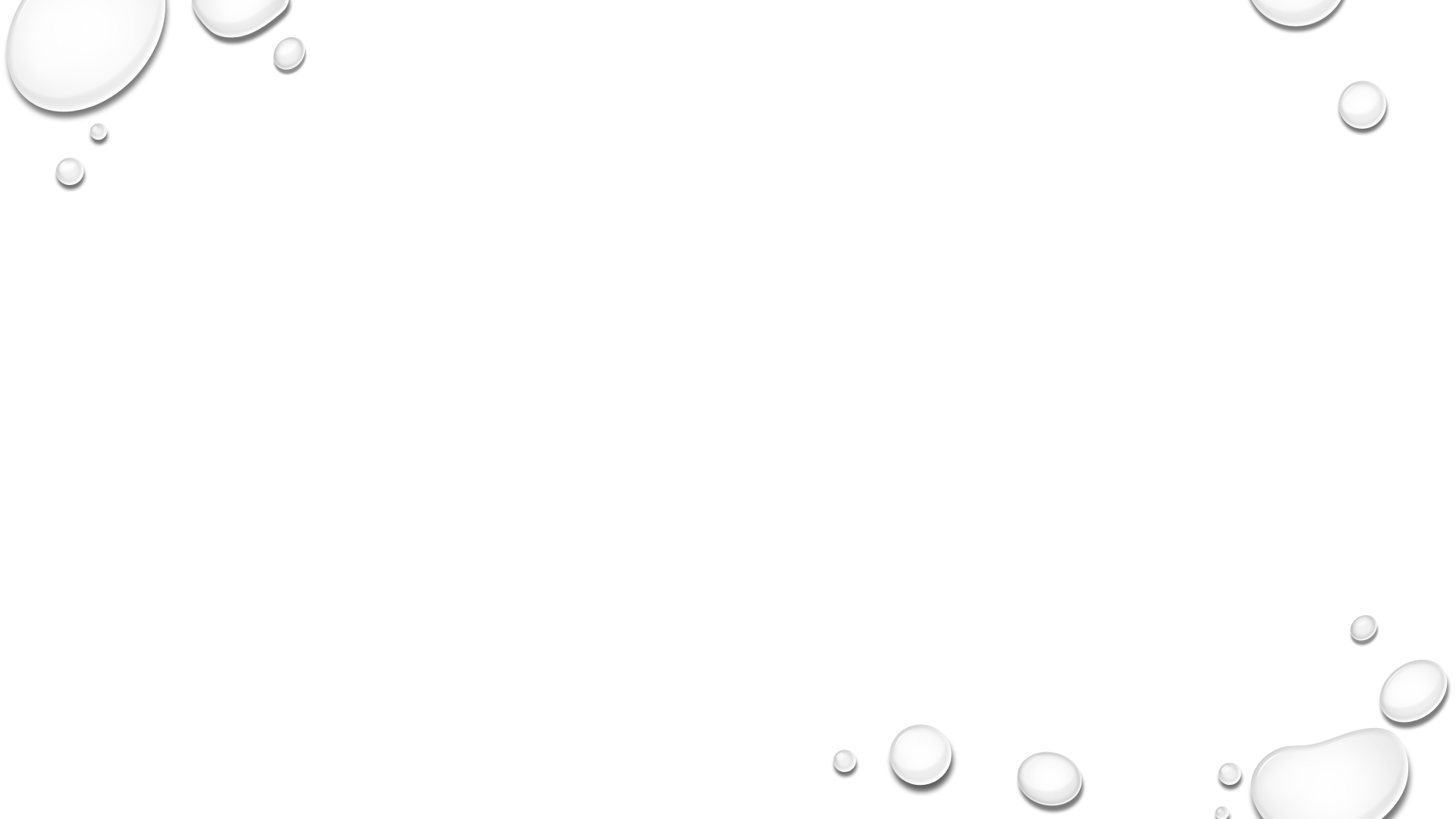 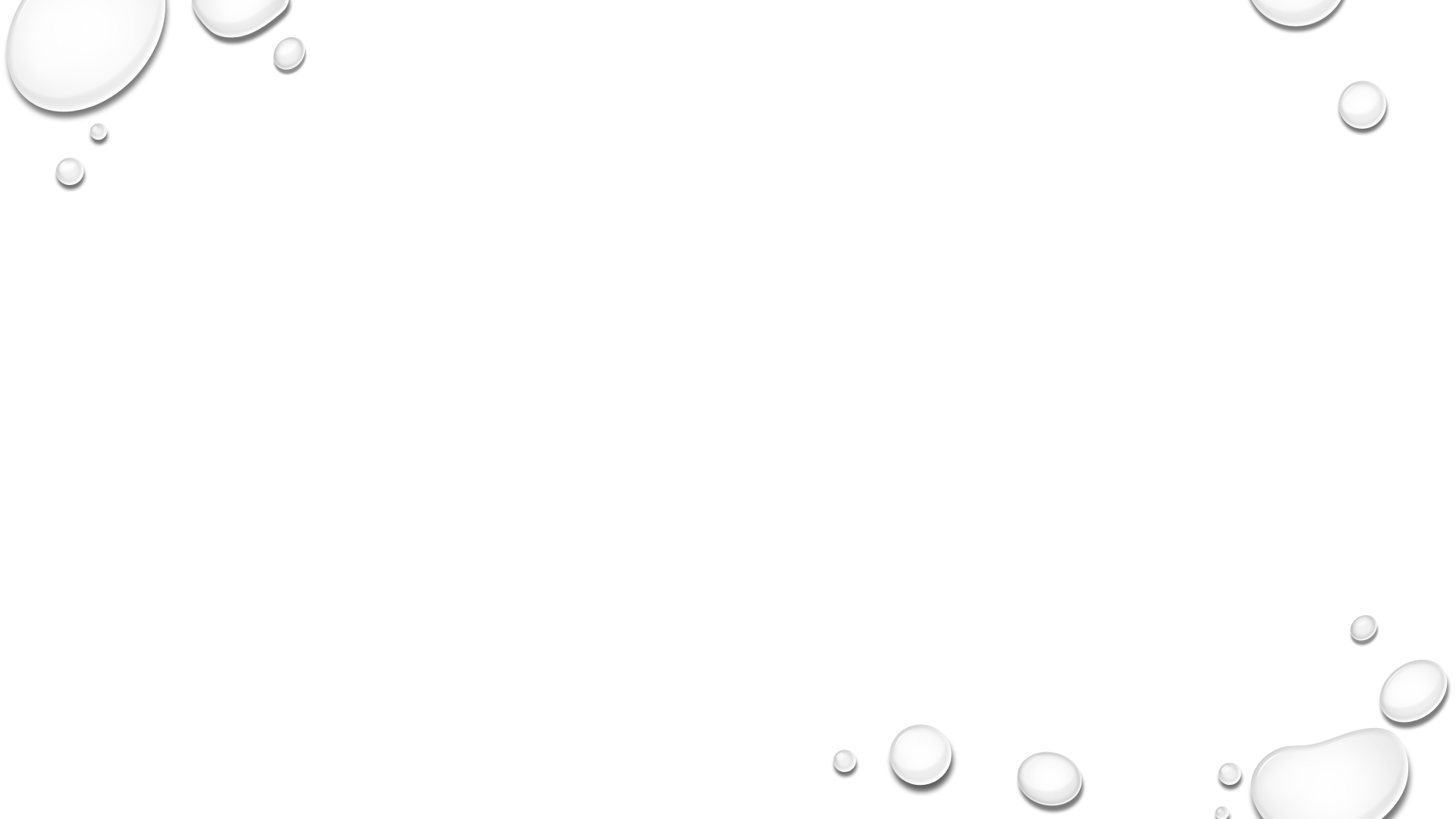 Po co rysunki?
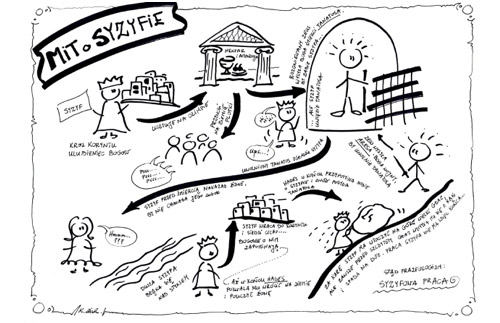 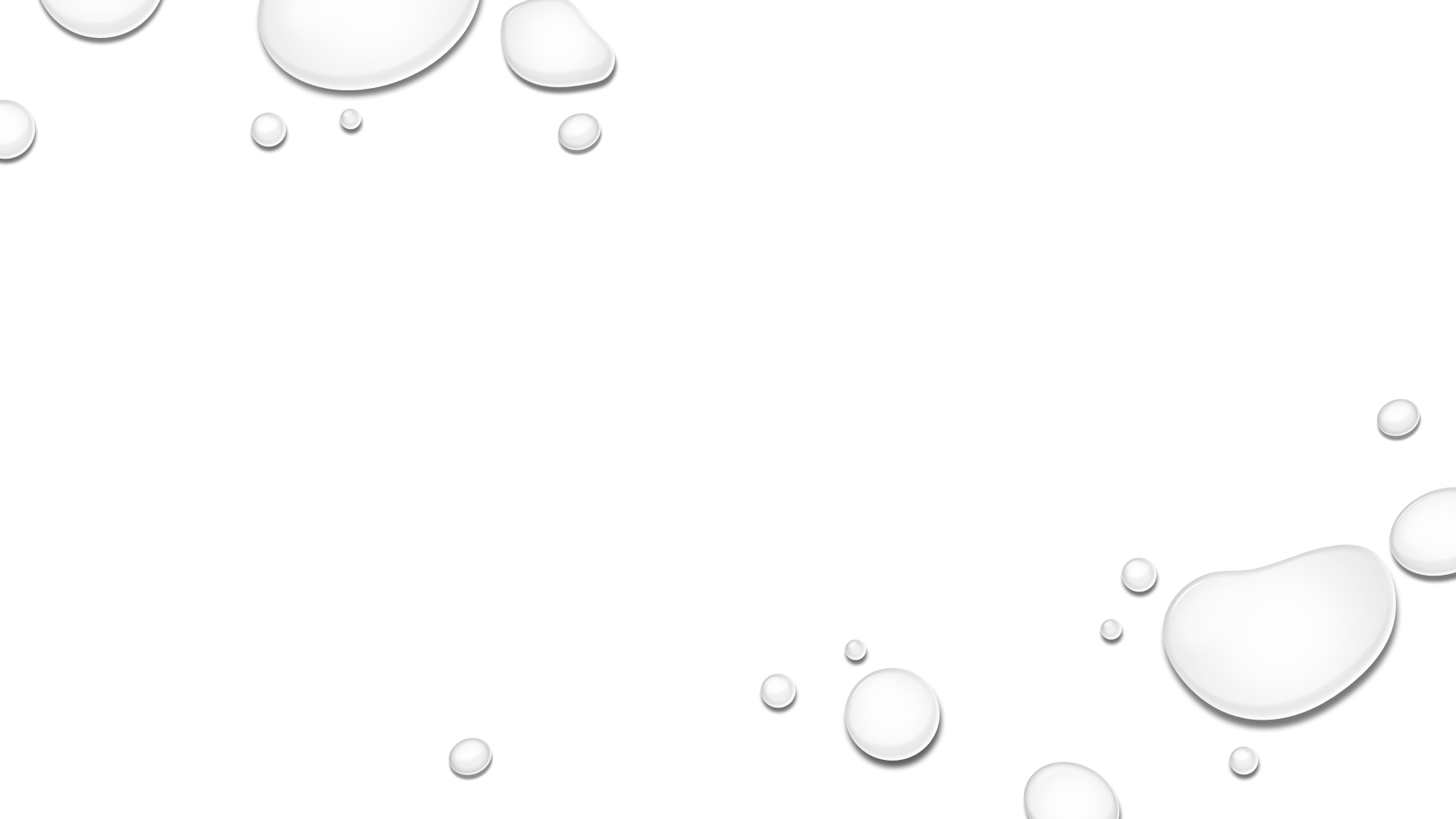 Rodzaje notatek czyli notatka
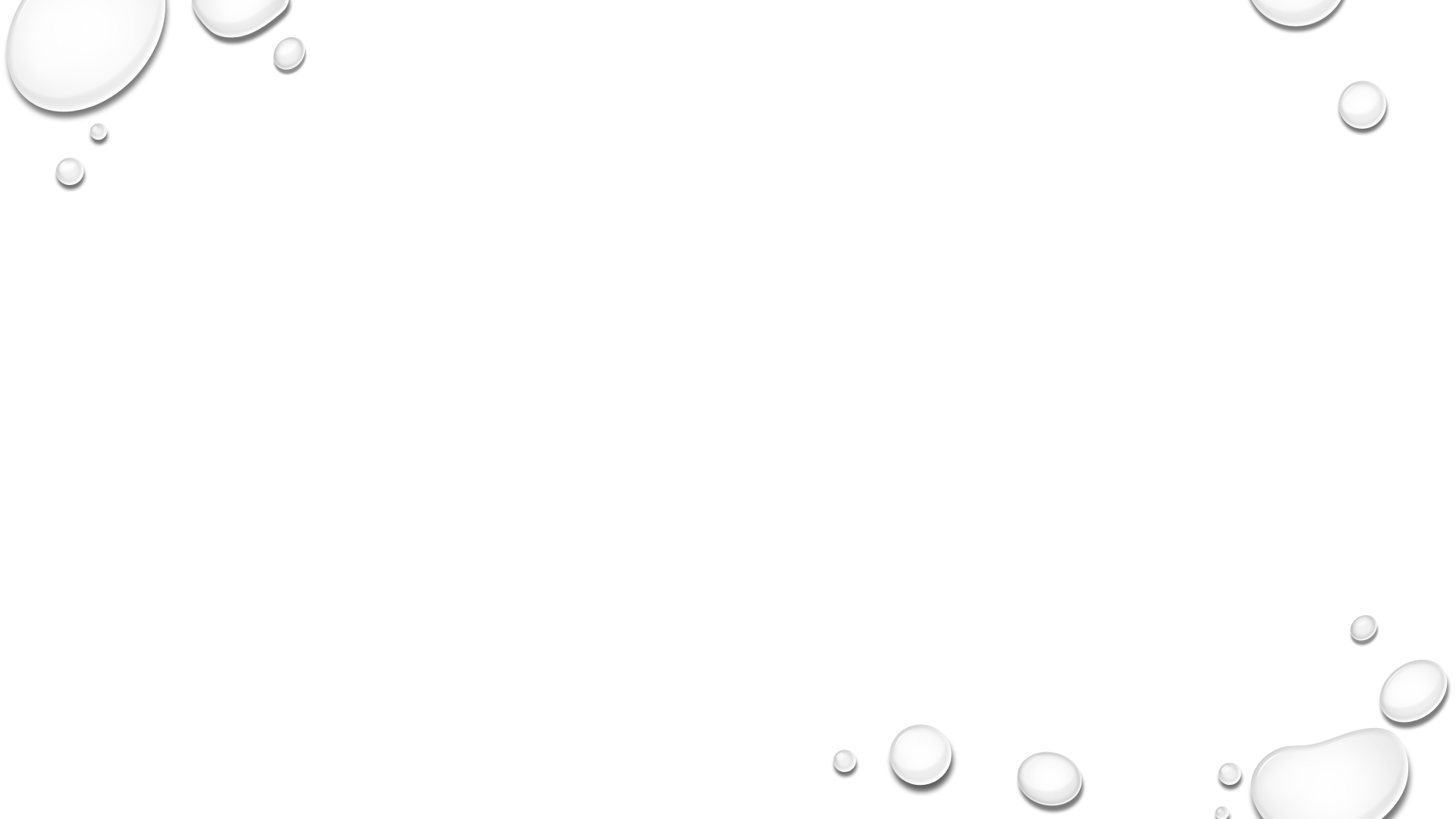 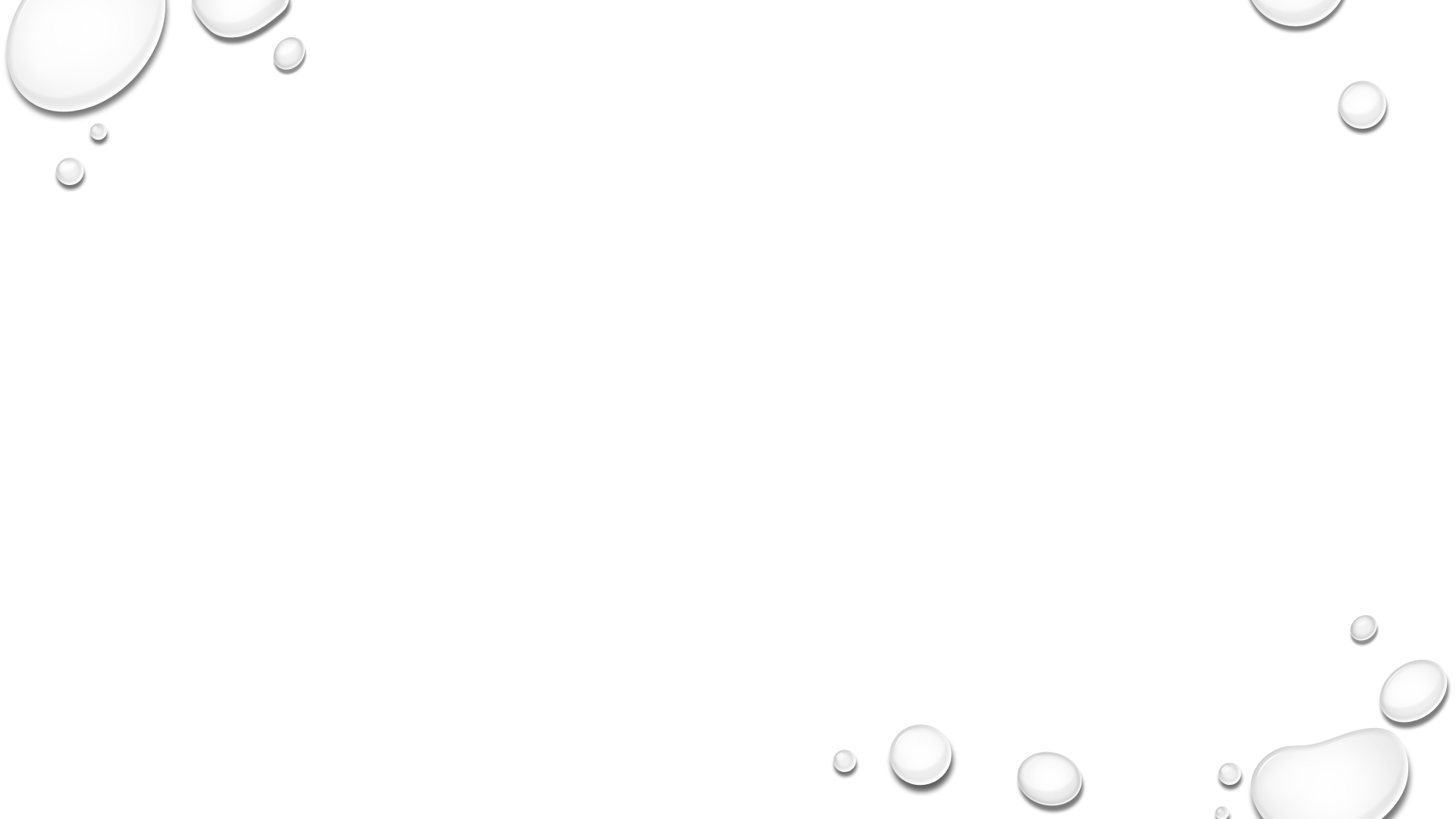 Metoda Cornela – czyli jak usprawnić notatkę linearną
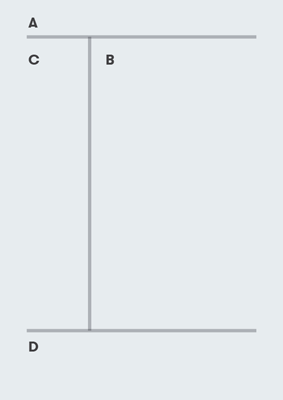 Podziel kartkę na cztery części z marginesem u góry, dołu i z boku
A – miejsce na temat i datę
B – główne notatki 
C – słowa kluczowe i hasła z notatek
D – Podsumowanie i streszczenie (najważniejsze informacje)
data
Temat: Notatka metodą Cornella
Podział kartki


Główne notatki


Na co zwrócić uwagę


Czego nie robić



Kolory
Podziel kartkę na cztery
U góry zapisz temat i datę
Z lewej strony zapisz słowa klucze i hasła. To Ci pomoże szybko znaleźć informację.
Na dole zapisz podsumowanie i wnioski
Tu jest miejsce na twoje główne notatki (najlepiej w punktach). 
W tym miejscu podkreślaj najważniejsze rzeczy. 
Notuj to, co najważniejsze. Nie zapisuj wszystkiego.
Podczas słuchania zwróć uwagę na to, co nauczyciel podkreśla (np. To warto zapisać, to jest bardzo ważne, to będzie na teście)
Nie przepisuj.
Notatka ma być zrozumiała dla Ciebie.
Unikaj skrótów, bo z jakiś czas mogą być niezrozumiałe
Pisz czytelnie.
Stosuj kolory, ewentualnie rysunki, jeśli to Ci ułatwi zapamiętywanie
Notatka metodą Cornella jest bardziej uporządkowana, pozwala szybko odnaleźć informacje, jest czytelna i zrozumiała. Podział strony i słowa klucze pomagają w zapamiętywaniu.
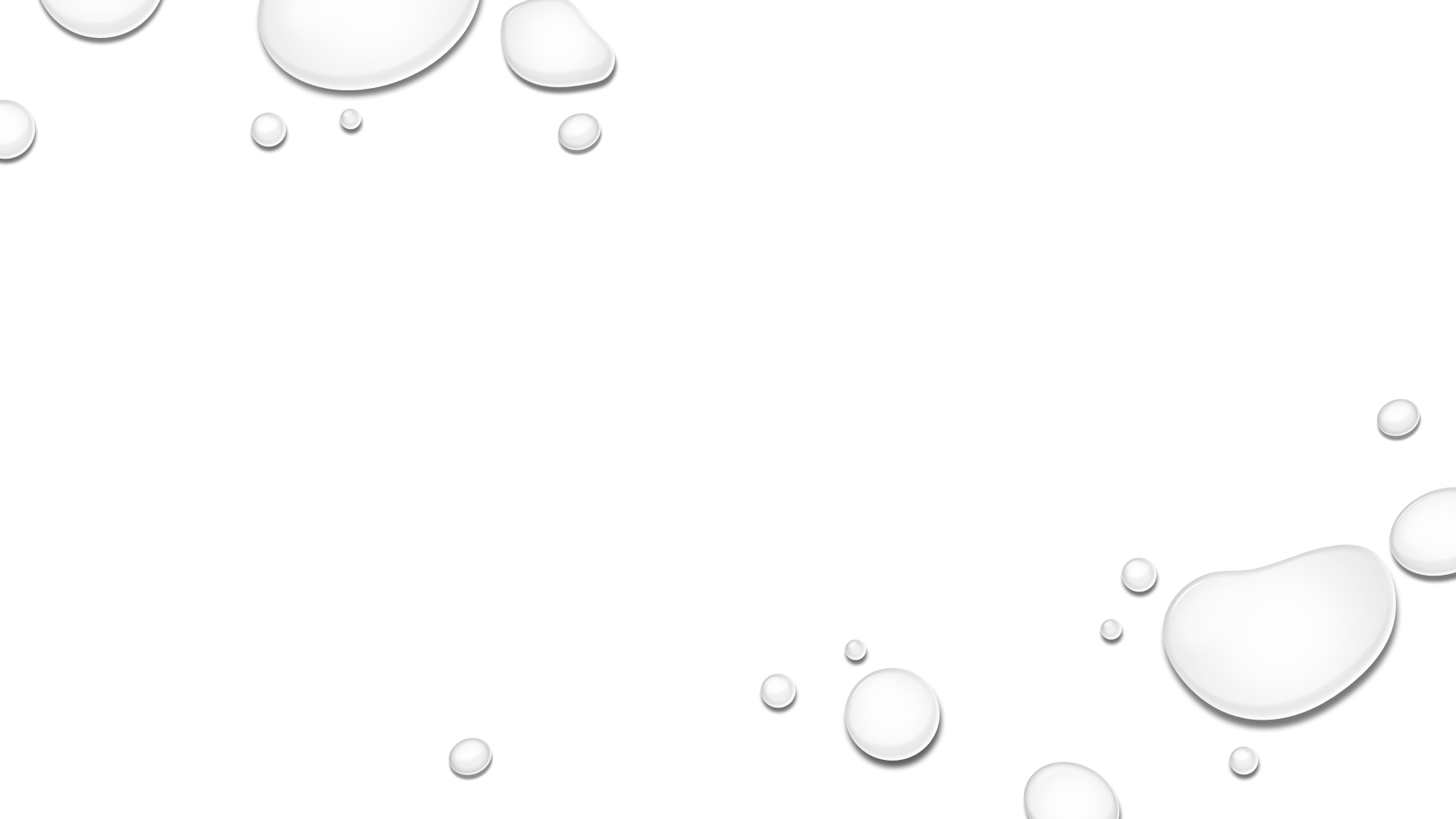 Zalety metody cornella
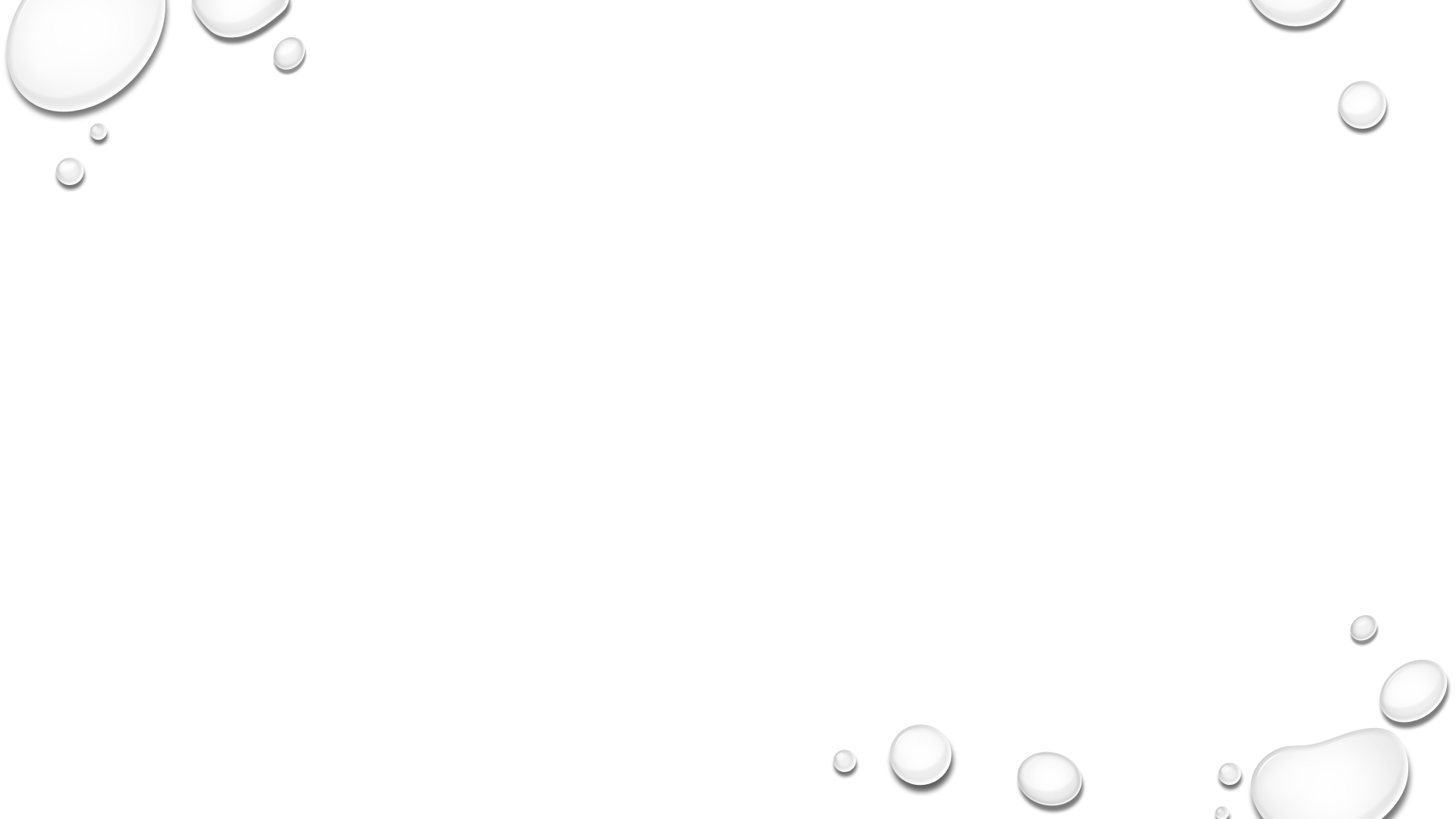 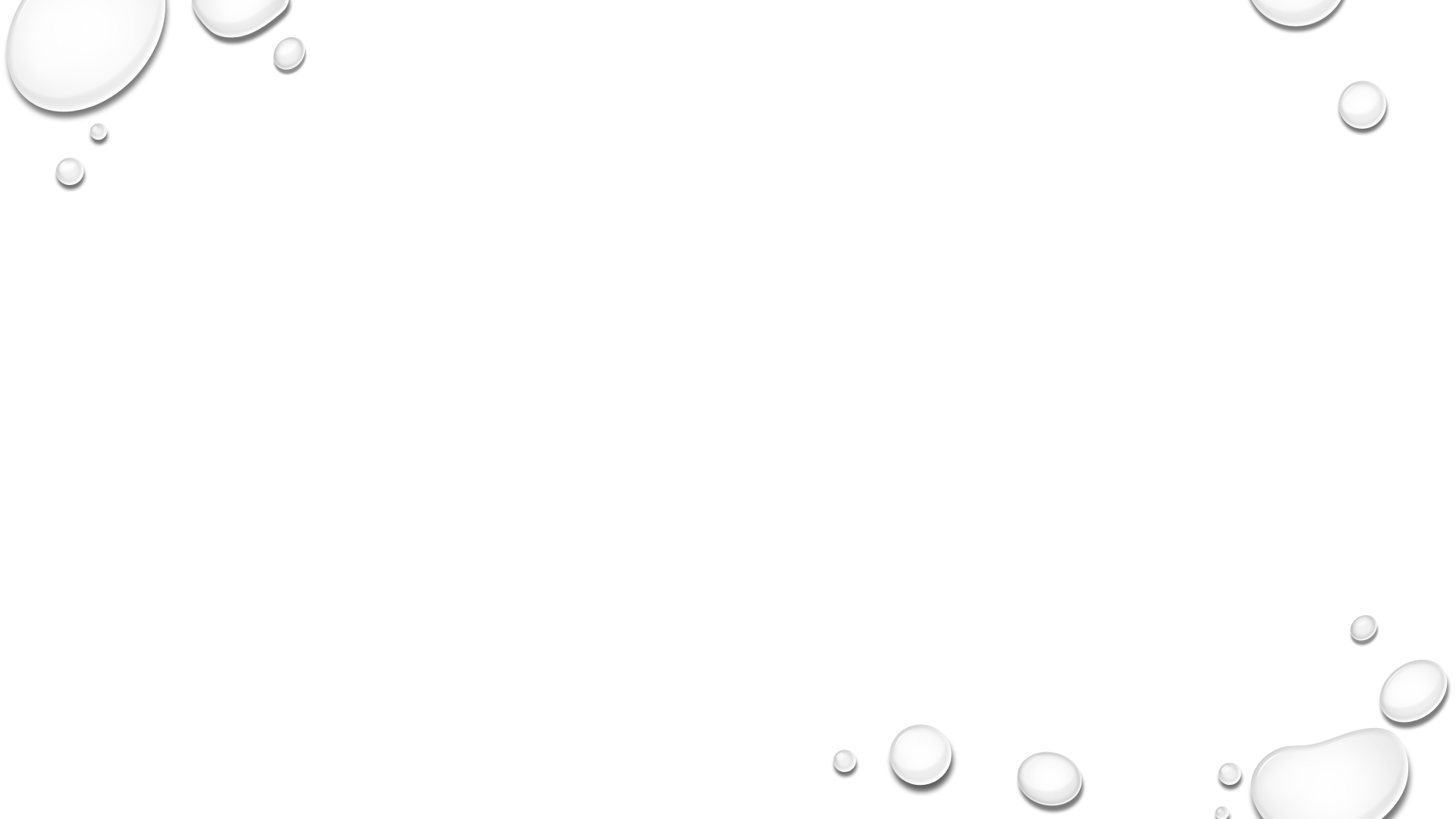 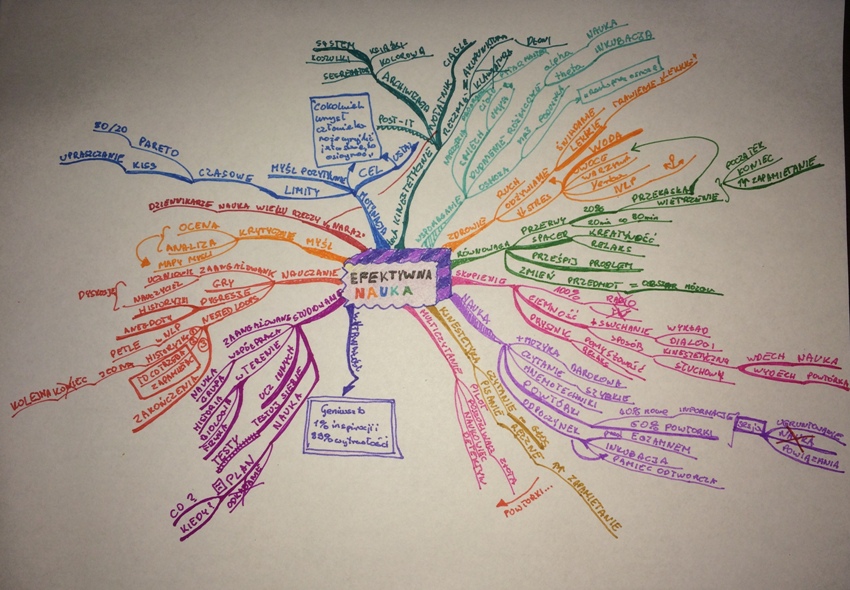 Mapa Myśli
Mapy myśli (ang. mind mapping) to forma notowania, która bazuje na wizualnym połączeniu i strukturyzowaniu informacji. W swoim założeniu forma diagramu w formie rozrastającego się, promieniującego drzewka odzwierciedla sposób, w jaki nasz mózg gromadzi informacje. Wszystko w formie wizualnej, im bardziej graficznej, tym lepiej.
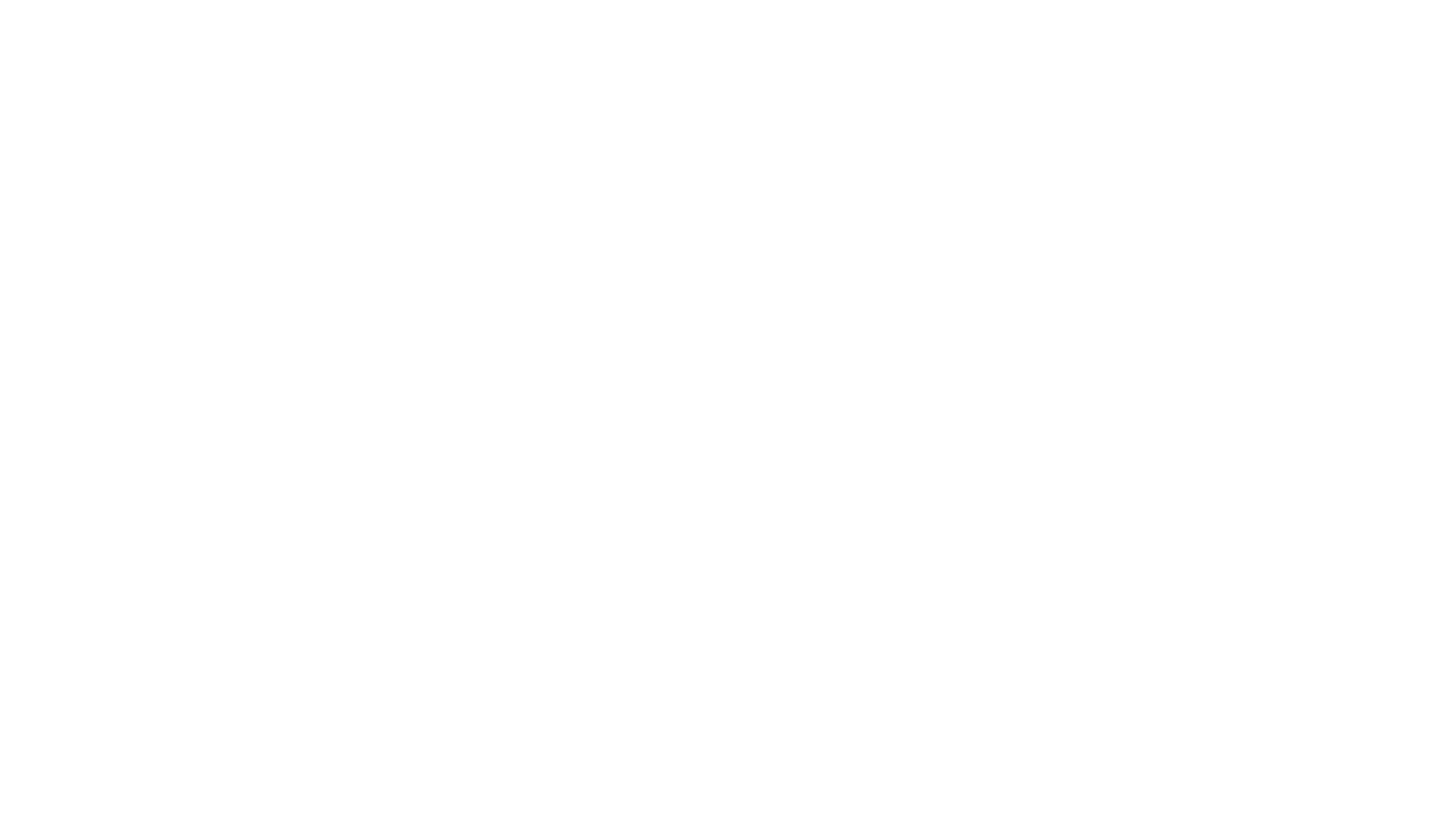 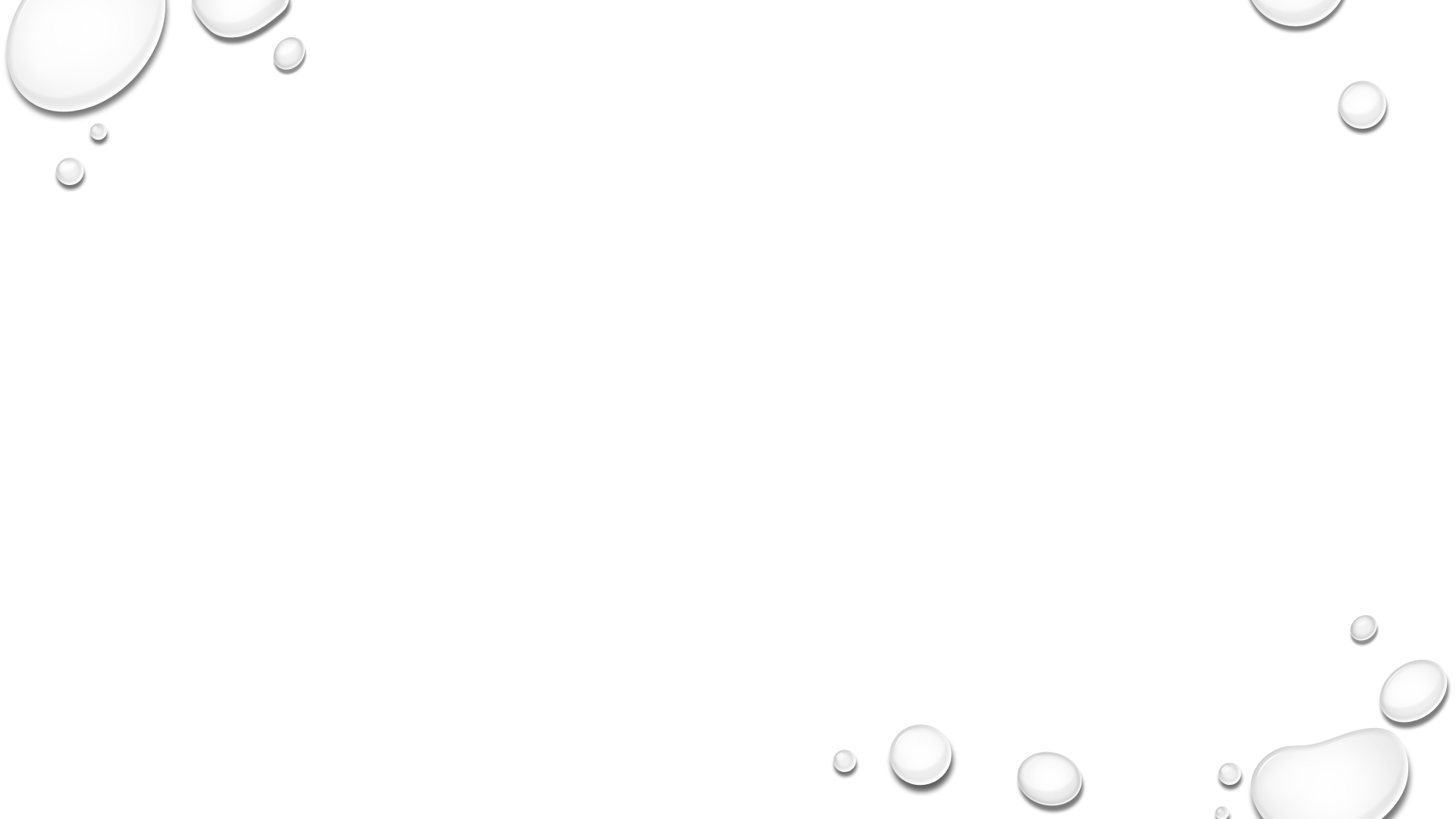 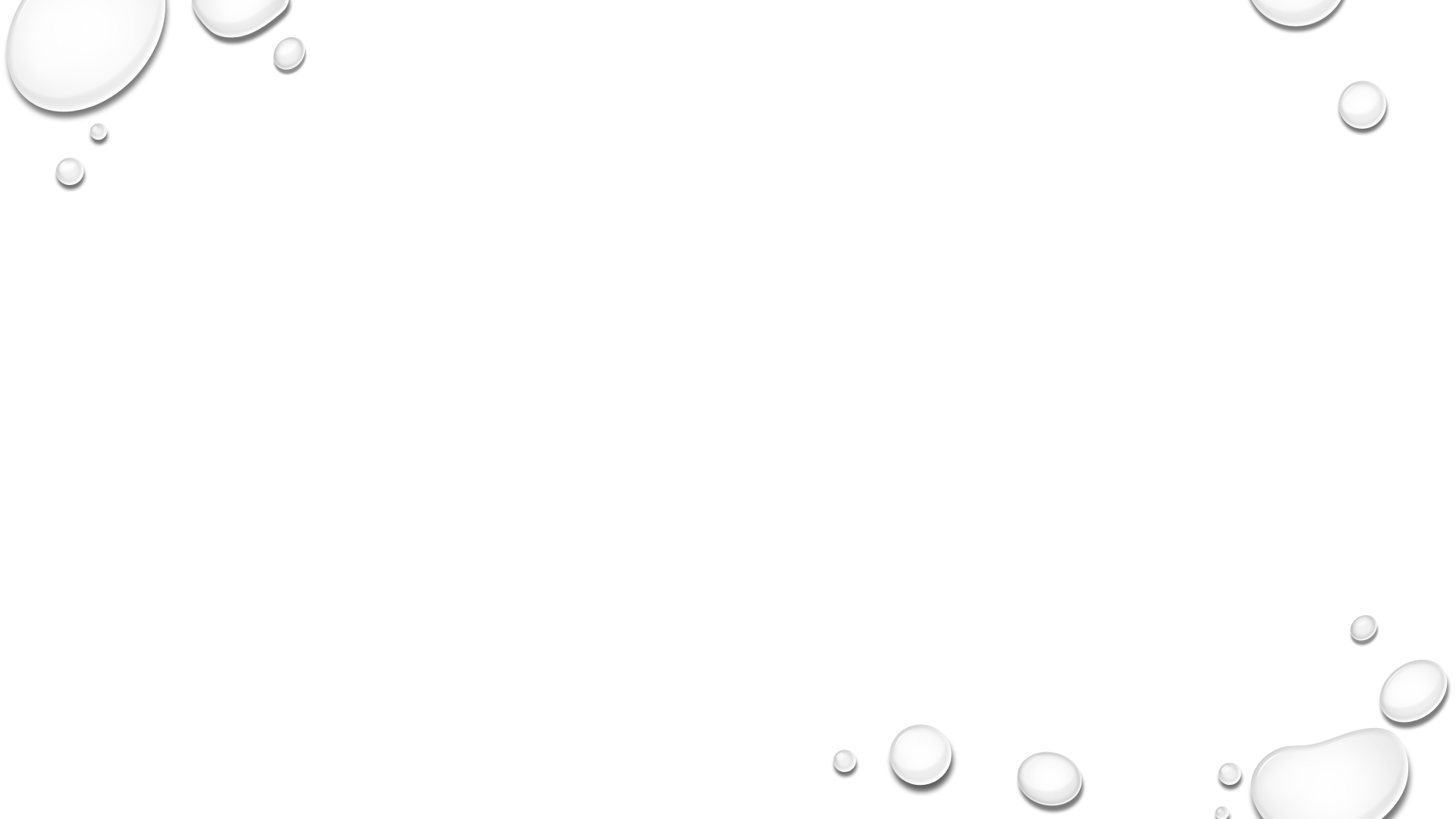 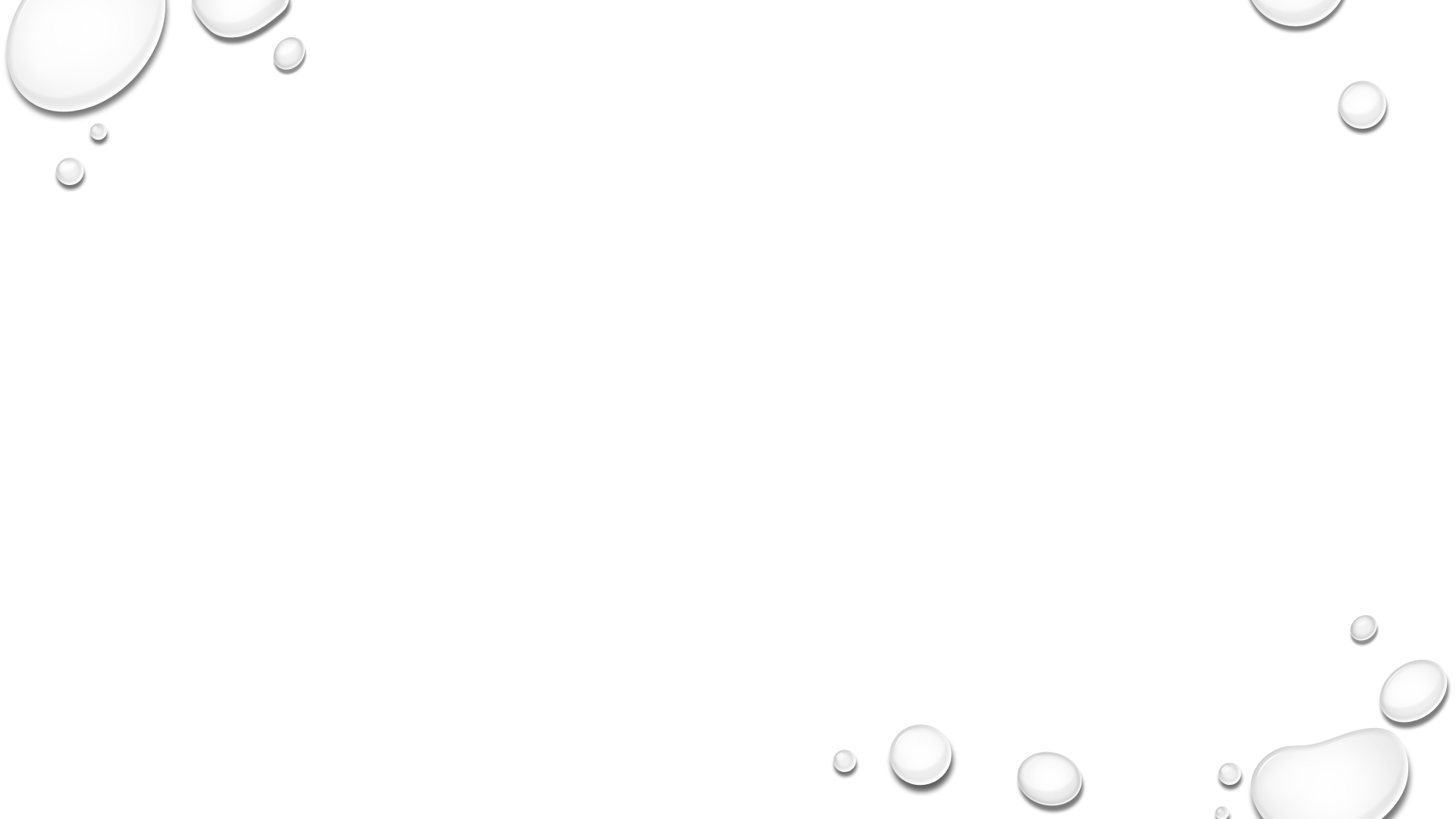 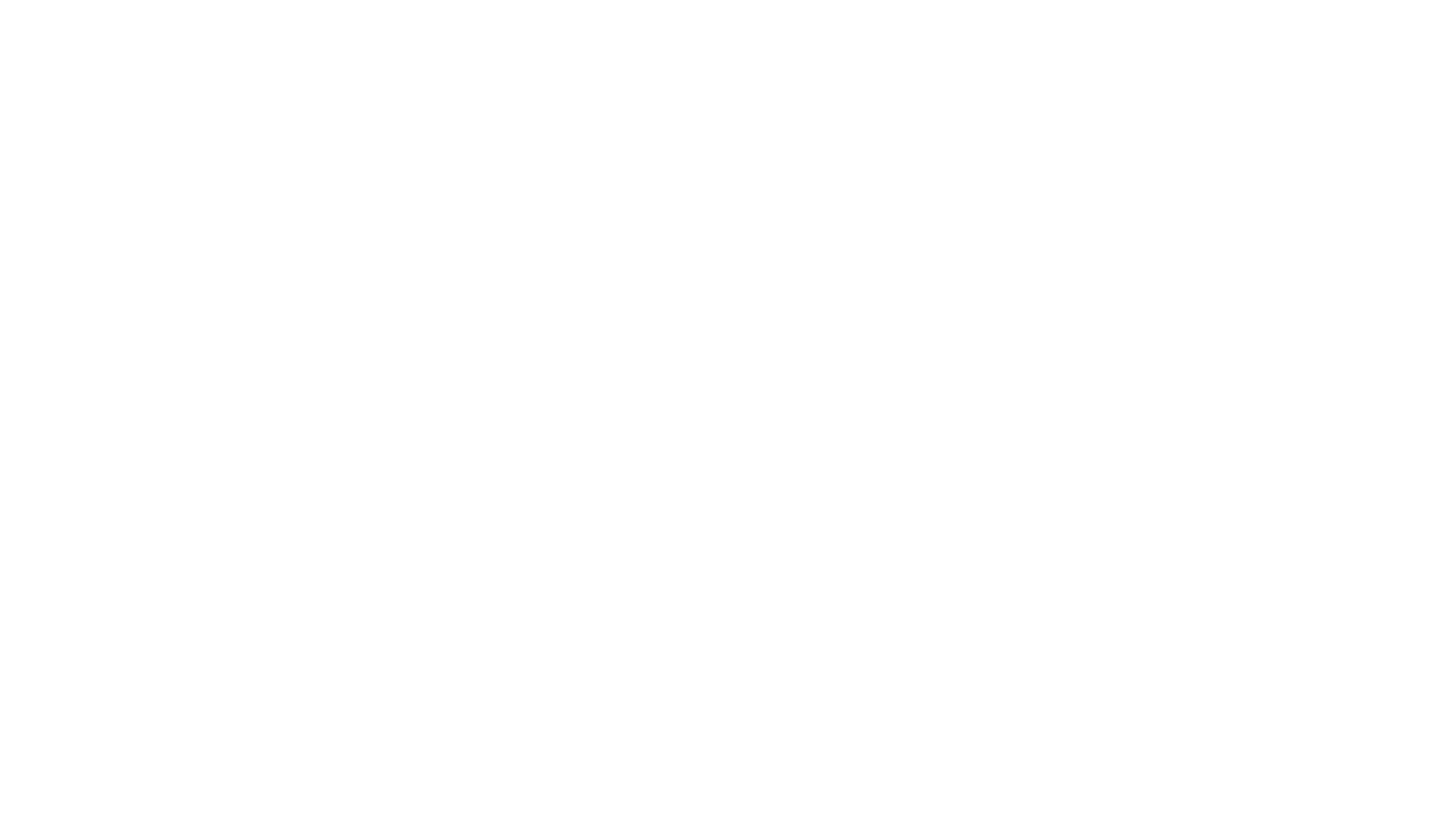 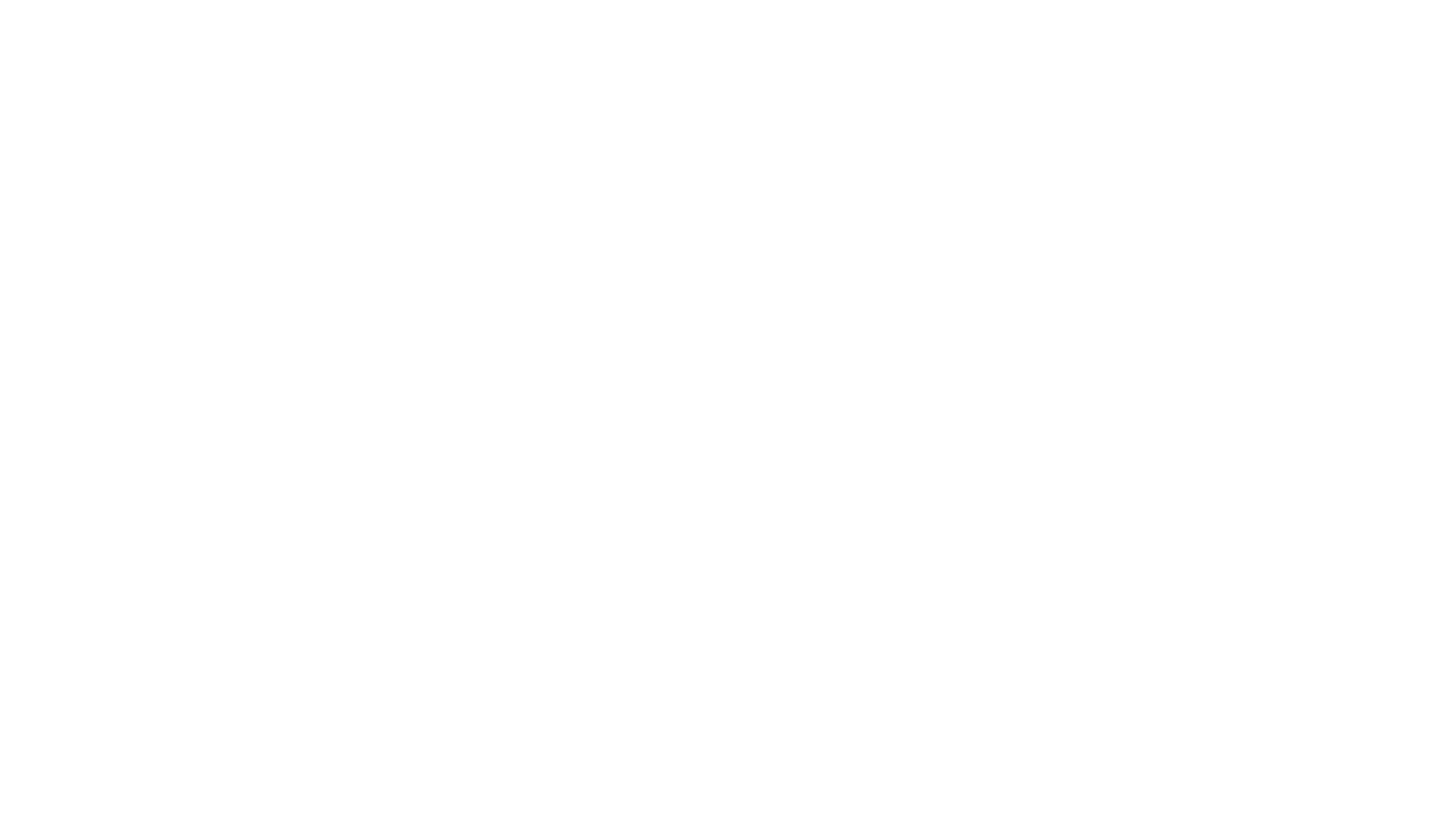 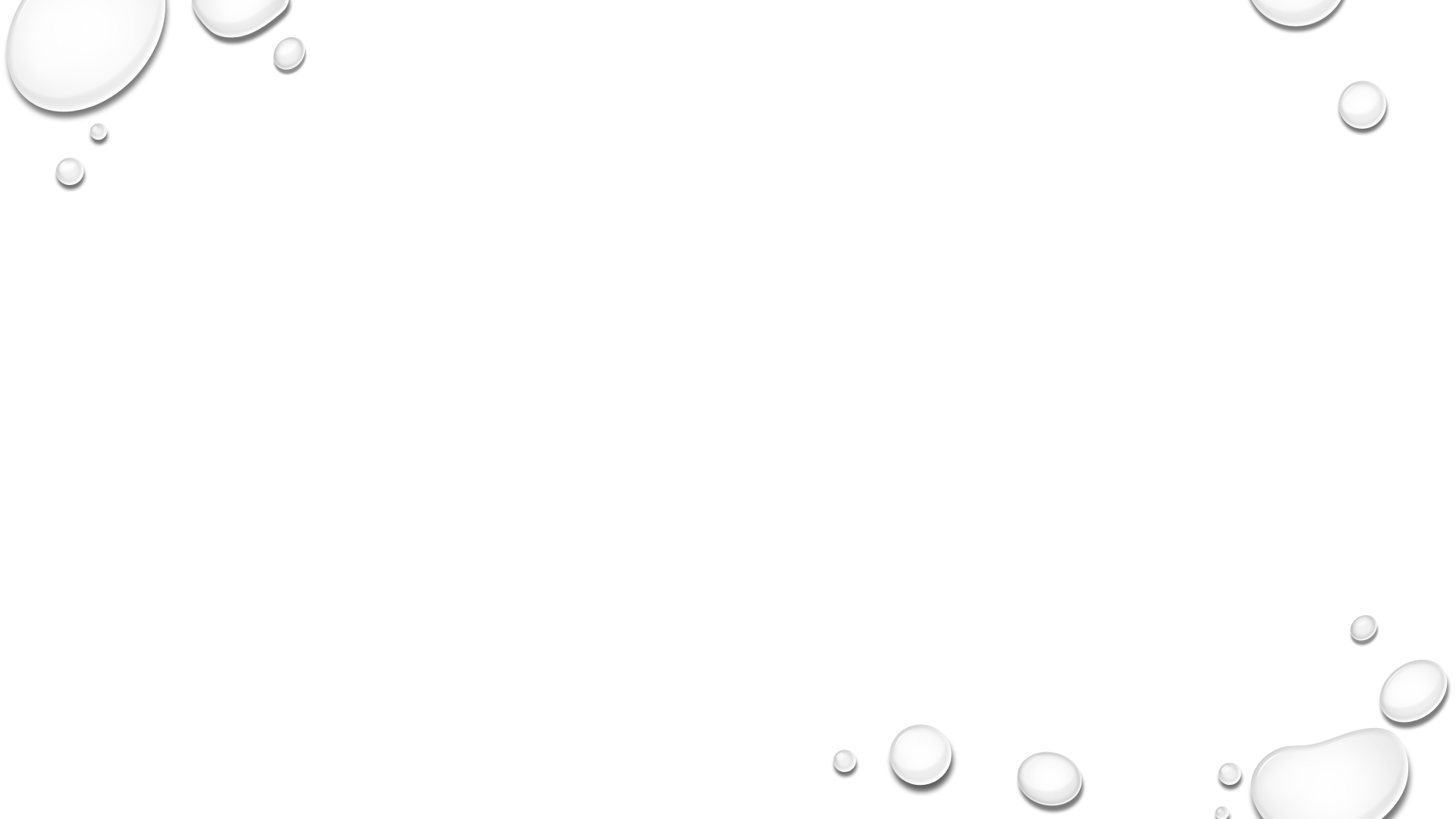 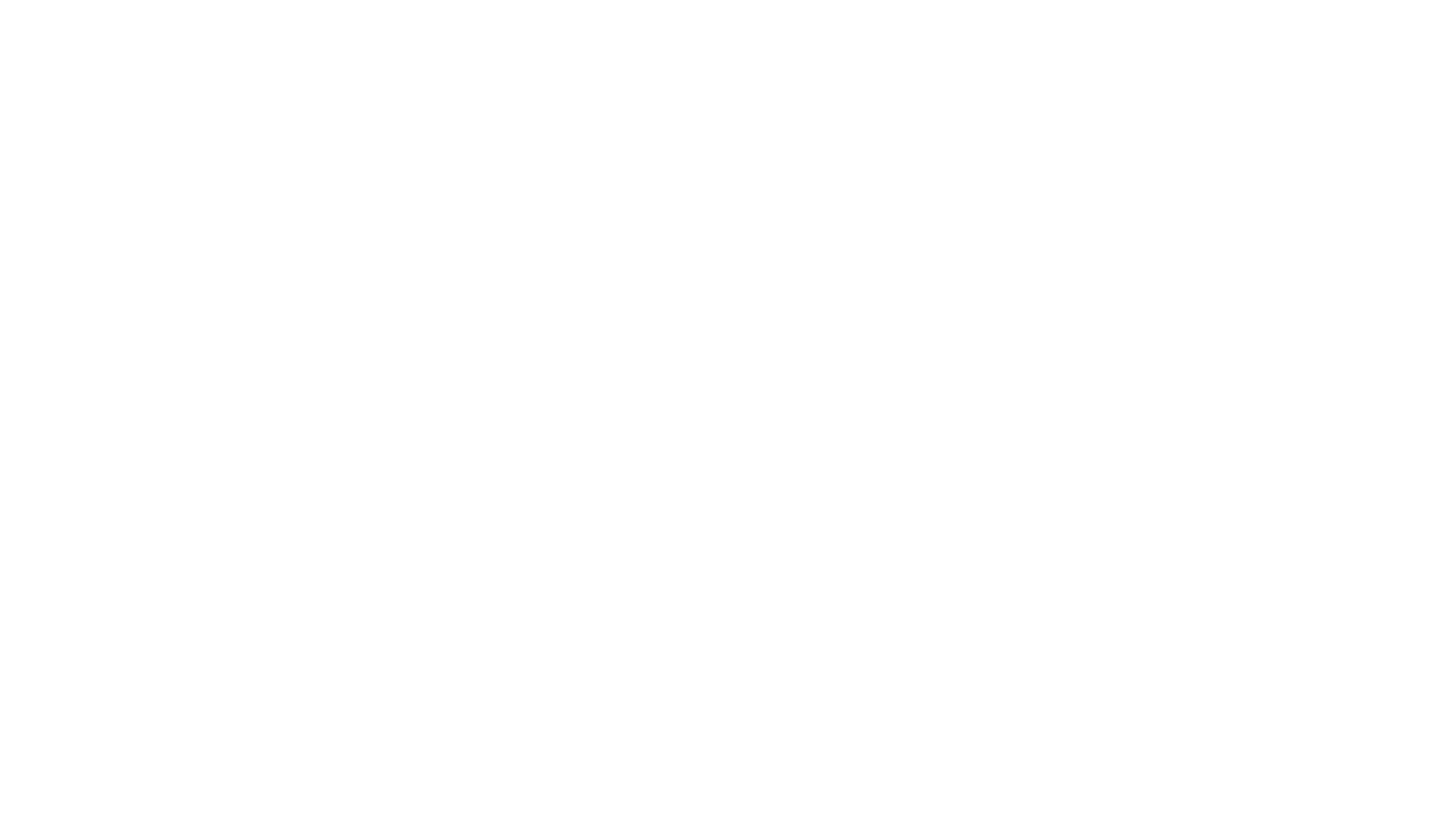 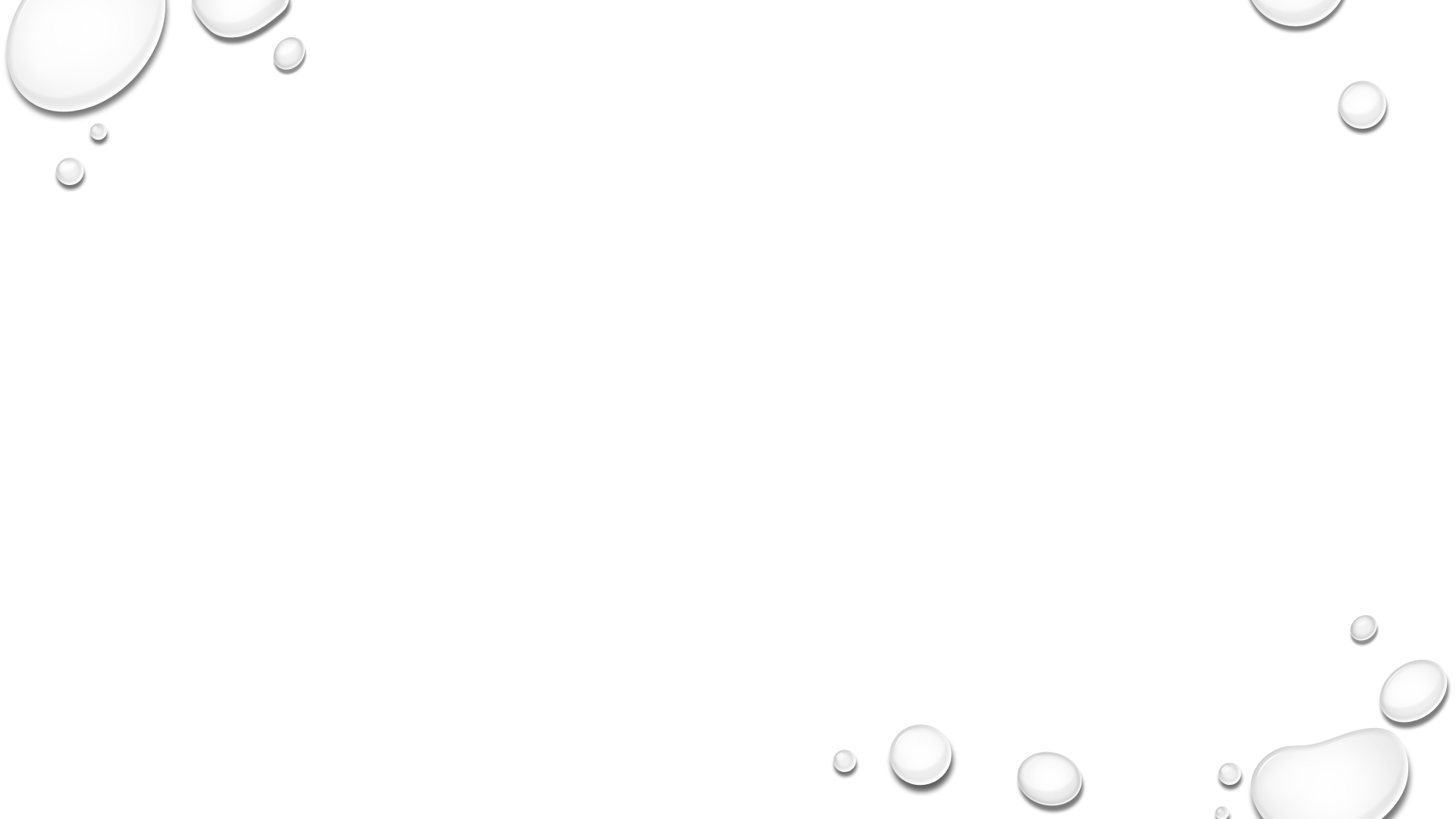 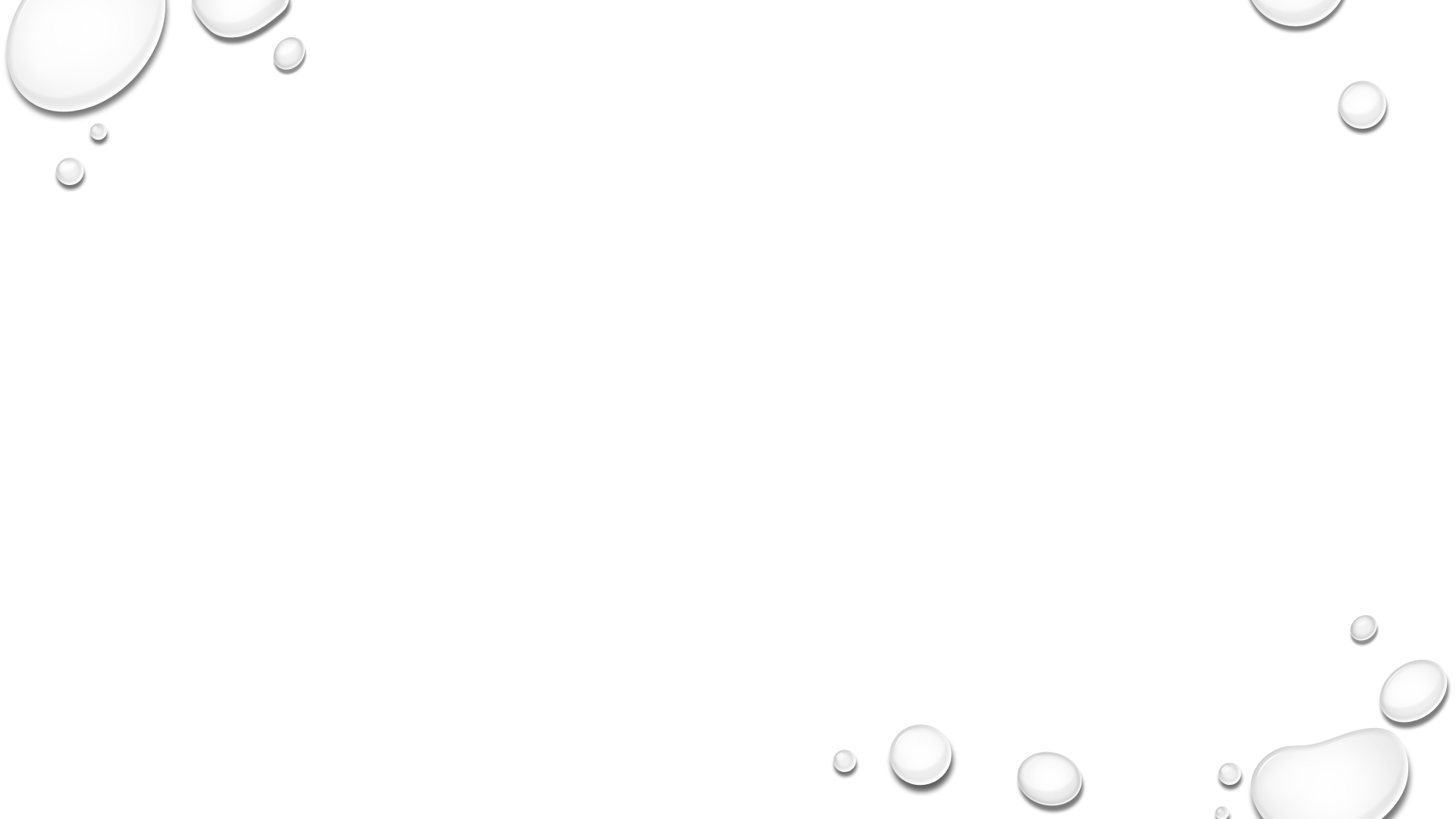 Jak tworzyć mapę myśli?
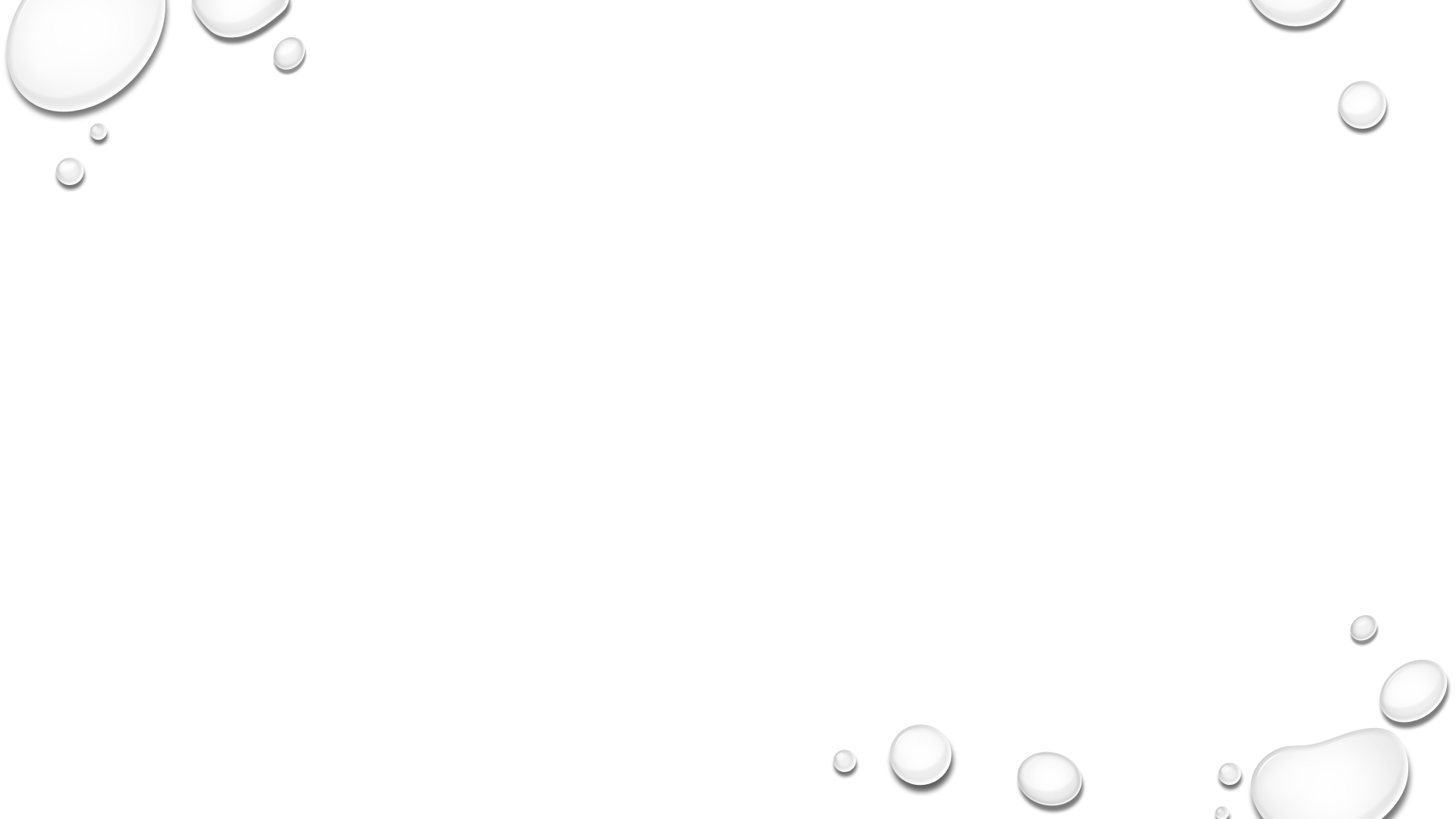 Filmy instruktażowe
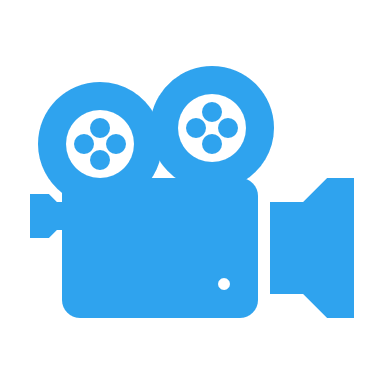 https://www.youtube.com/watch?v=lW1IOfIGYh8 – mapa myśli (2.33 min)

https://www.youtube.com/watch?time_continue=250&v=1sP1_2TgZAI&feature=emb_title – metoda cornella (4.16 min)